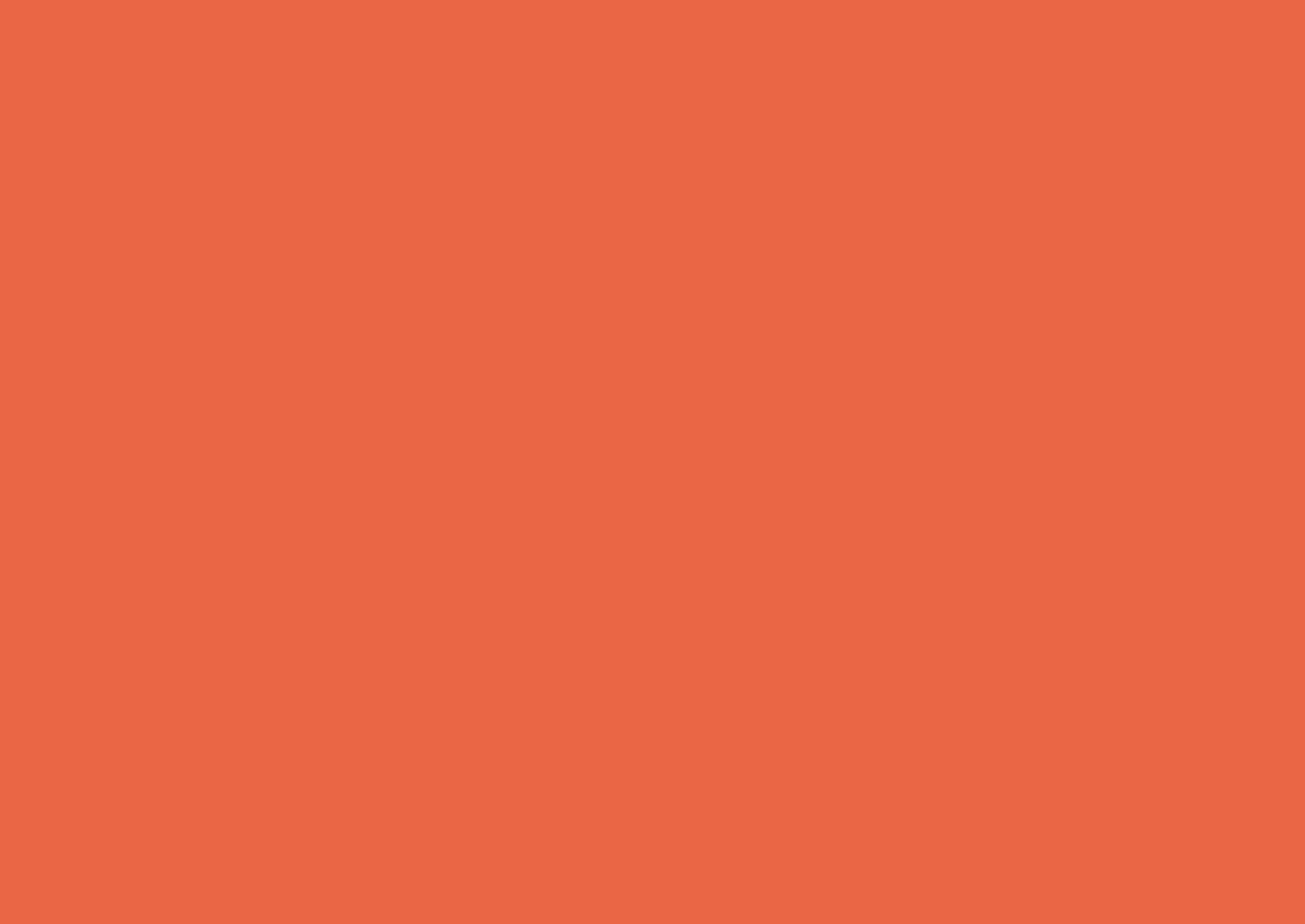 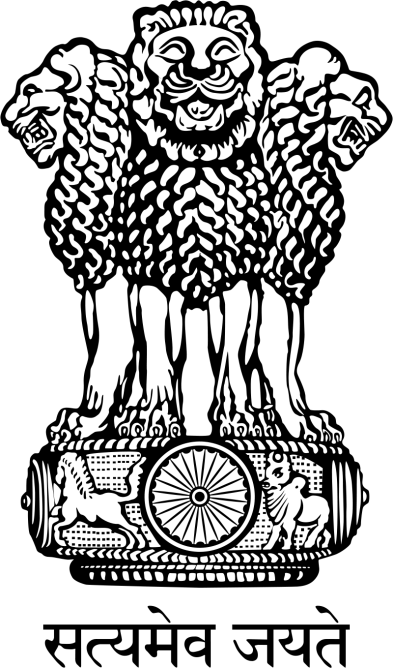 EMBASSY OF INDIA 
Caracas, Venezuela
Omar Molina Fereira
Marketing Assistant
Caracas, March, 2014
INDIA-VENEZUELA 
TRADE PROSPECTS IN AUTOPARTS
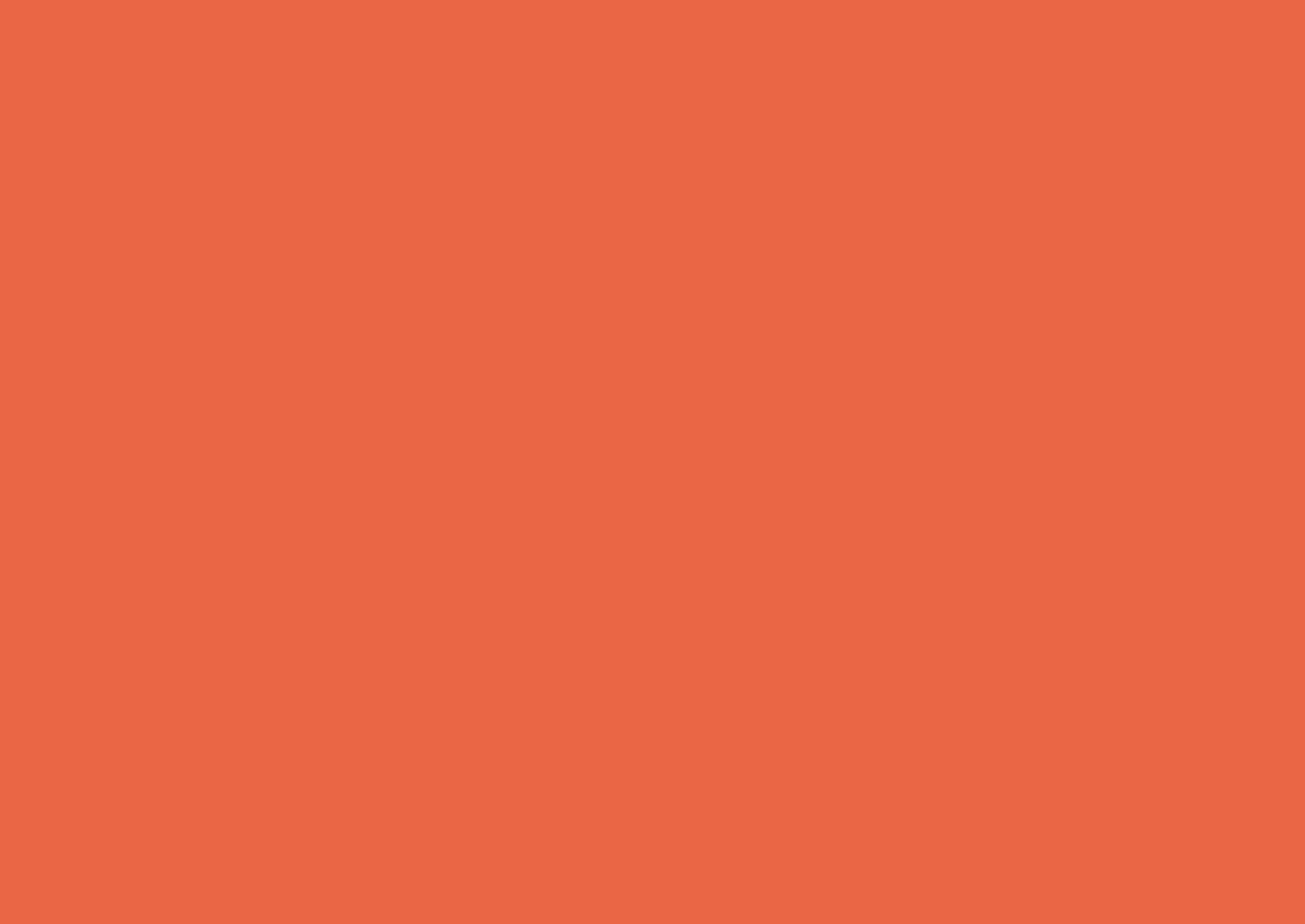 Why are Global Investors 
investing in India?
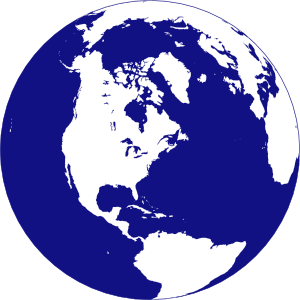 2nd
1.25 BN
Largest 
population 
worldwide
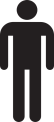 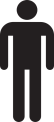 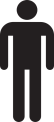 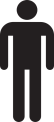 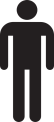 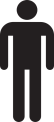 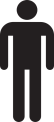 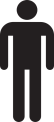 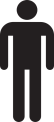 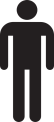 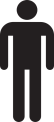 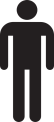 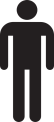 100 M
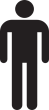 3rd
Largest GDP (PPP)
(2013)
3rd
Largest investor base in the World
10th
10th largest GDP (Nominal 
US$ 1.8 trillion )
2nd
Largest pool of Certified Professionals and Qualified Engineers in the world
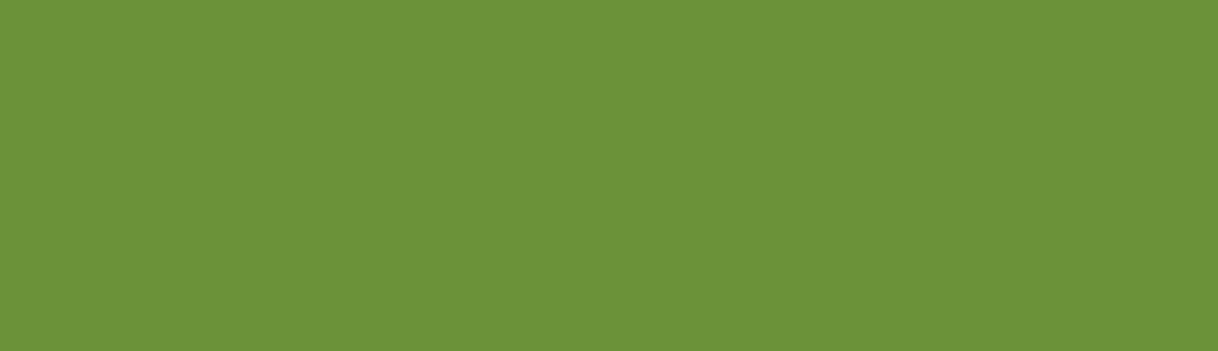 INDIA AS A PARTNER COUNTRY
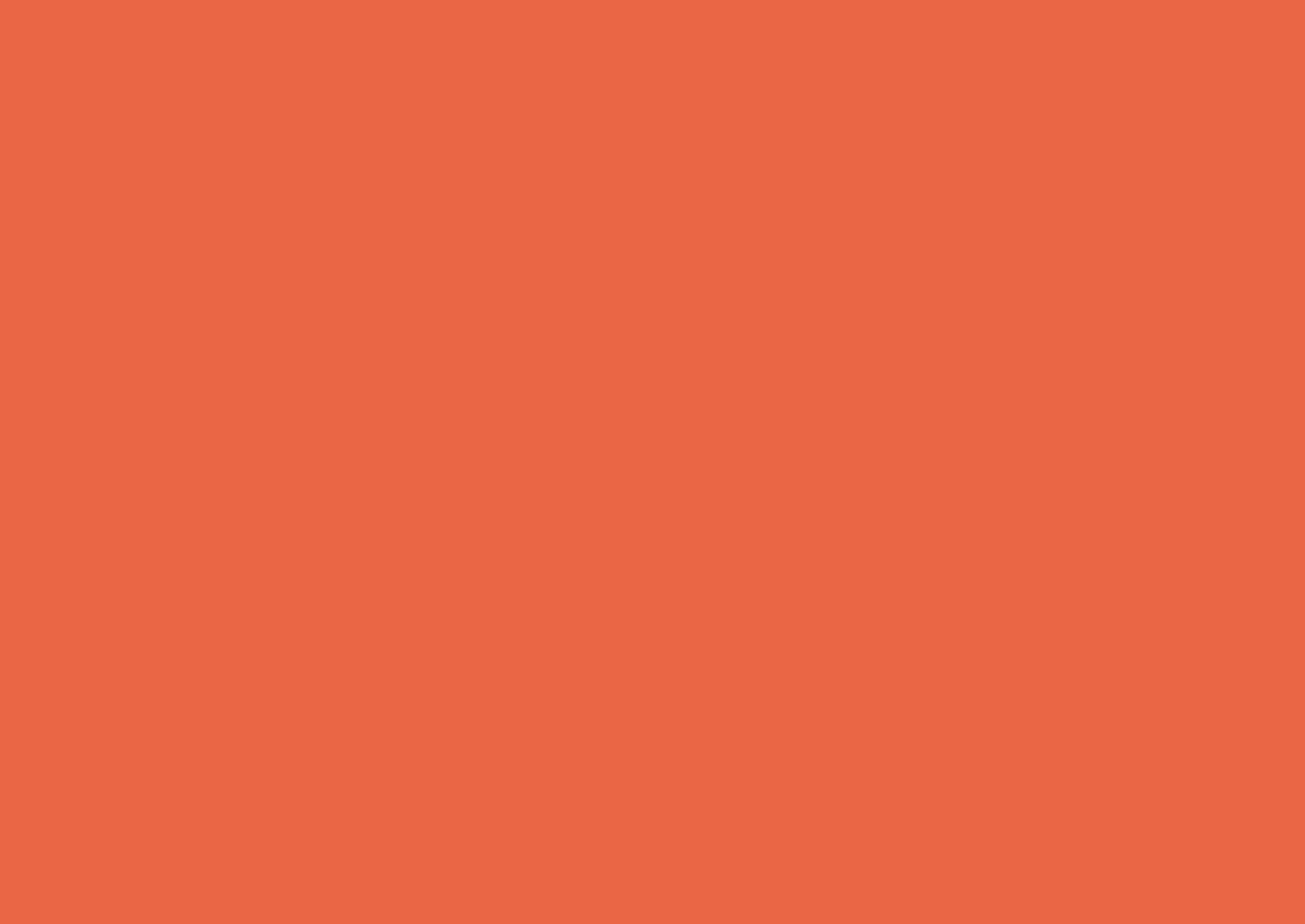 Why are Global Investors 
investing in India?
India’s average 
GDP growth rate: 8.4% over past 5 years
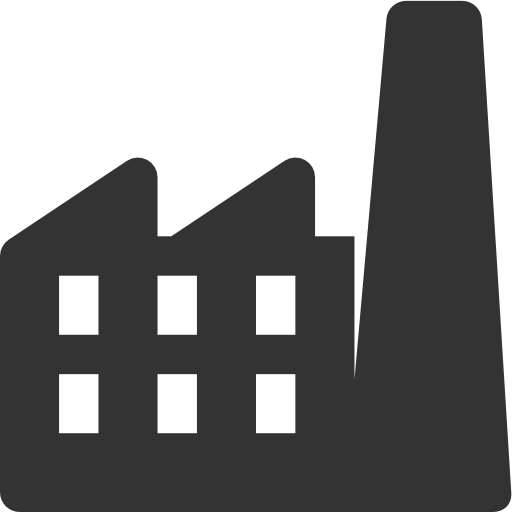 One of the fastest 
Growing Economies Estimates for 2012-13: 5%
Demographics 
Advantage
 Youth driven economy
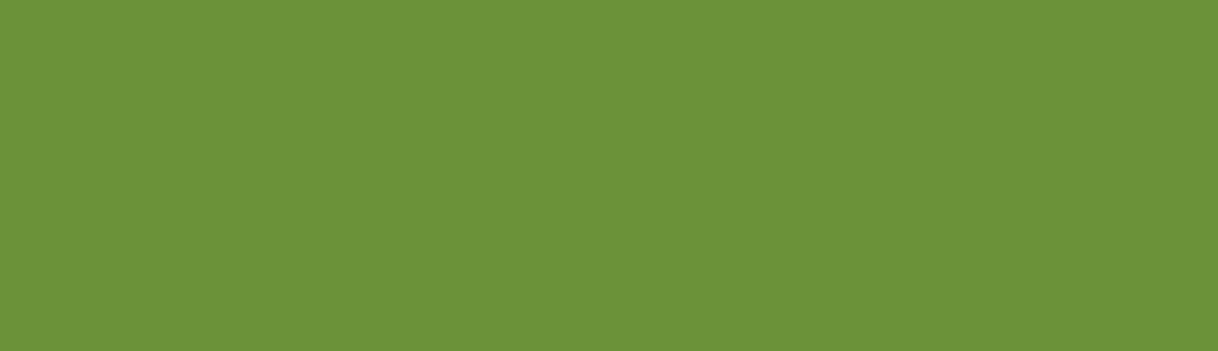 REASONS FOR BOOMING AUTO INDUSTRY
Suburbanization & Rural to Urban Migration
140 million by 2020; 700 million by 2050
Robust Legal and Banking Infrastructure
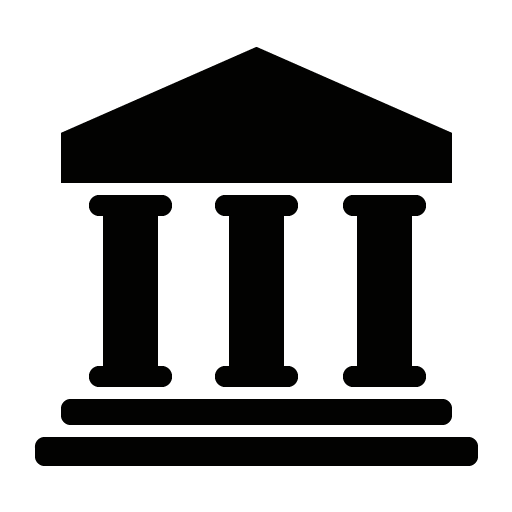 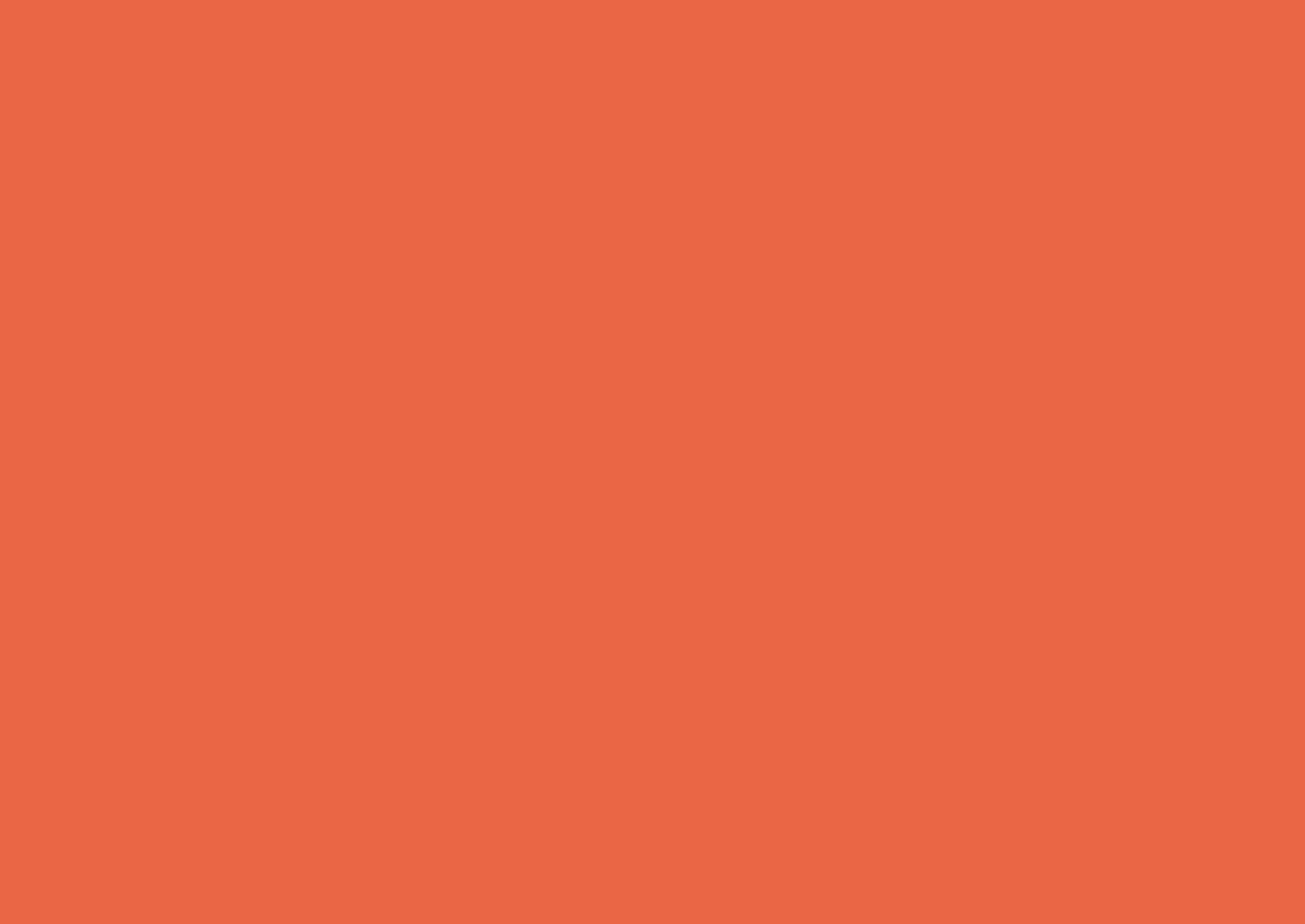 Why are Global Investors 
investing in India?
India is poised to be one of the fastest growing automotive markets worldwide over the next decade and is slated to move from number 6 position to number 3 position in the passenger vehicle market
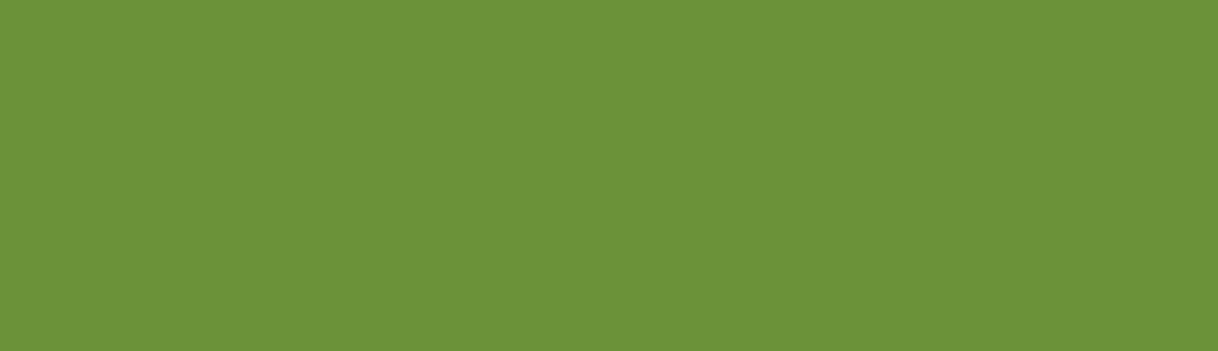 REASONS FOR BOOMING AUTO INDUSTRY
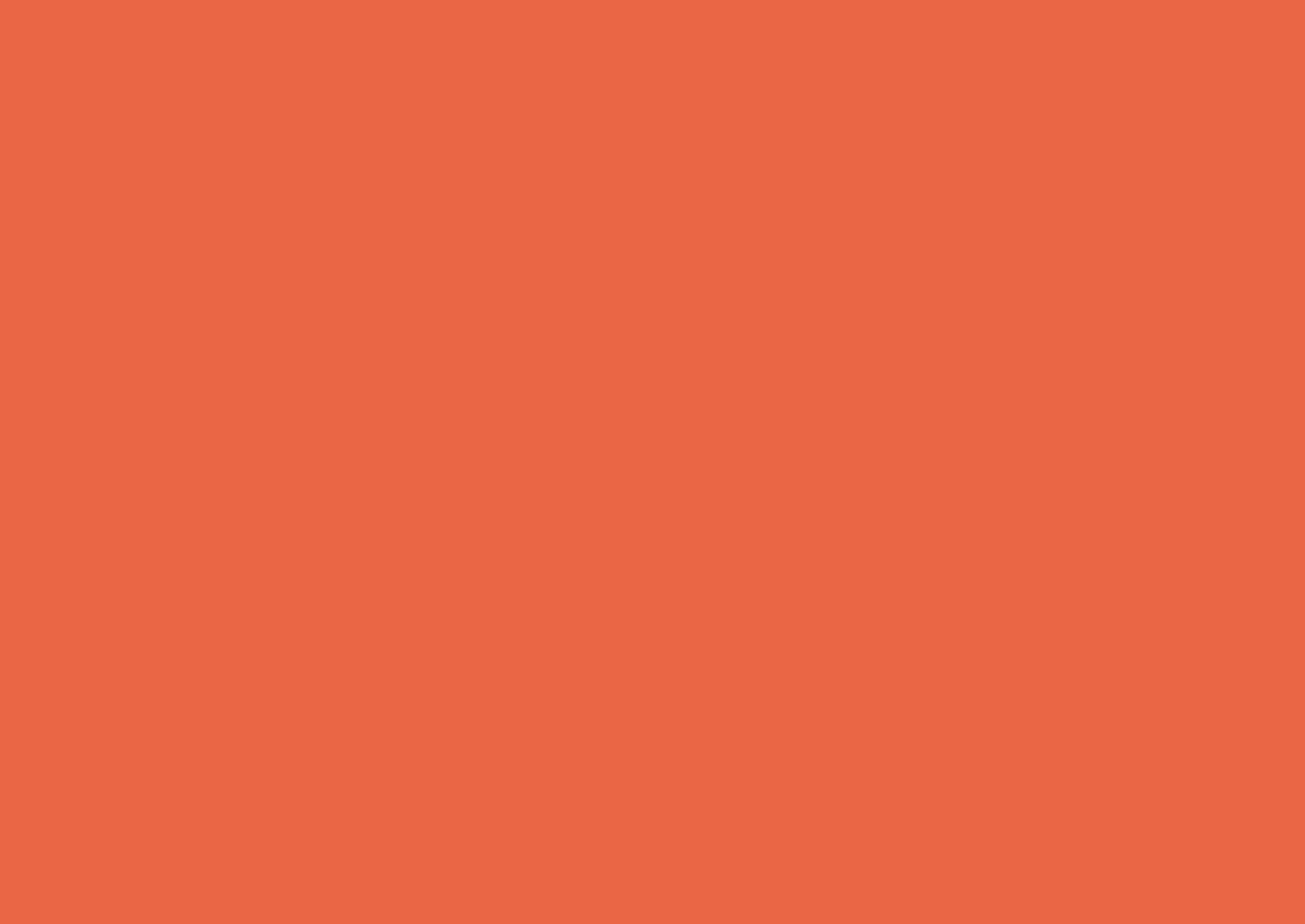 You can source your requirements from India because:
Assembled vehicles 
can be exported to other Latin American countries
If you directly import from India, procurement cost will no doubt be cheaper
Indian manufacturers focus on quality
You can also set up 
assembly plants 
for Indian for two wheelers, three wheelers and four wheelers in Venezuela
Even renowned internationational brands 
are sourcing their requirements from India
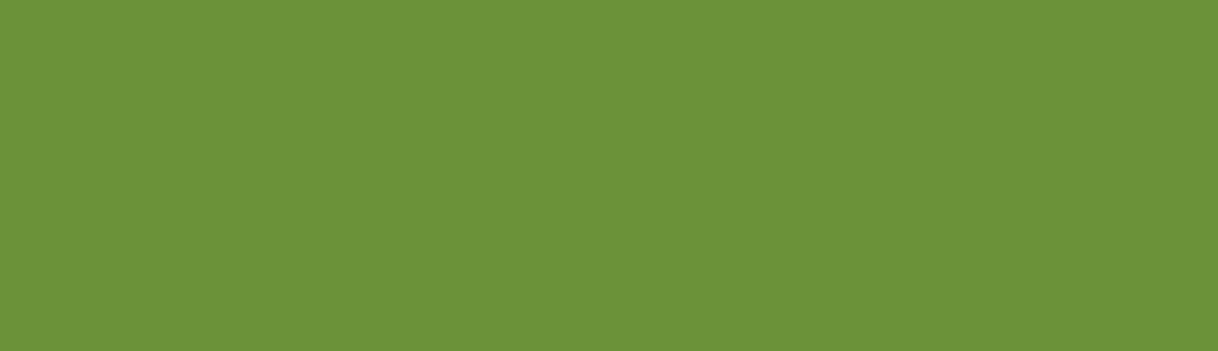 REASONS FOR TRADING WITH INDIA
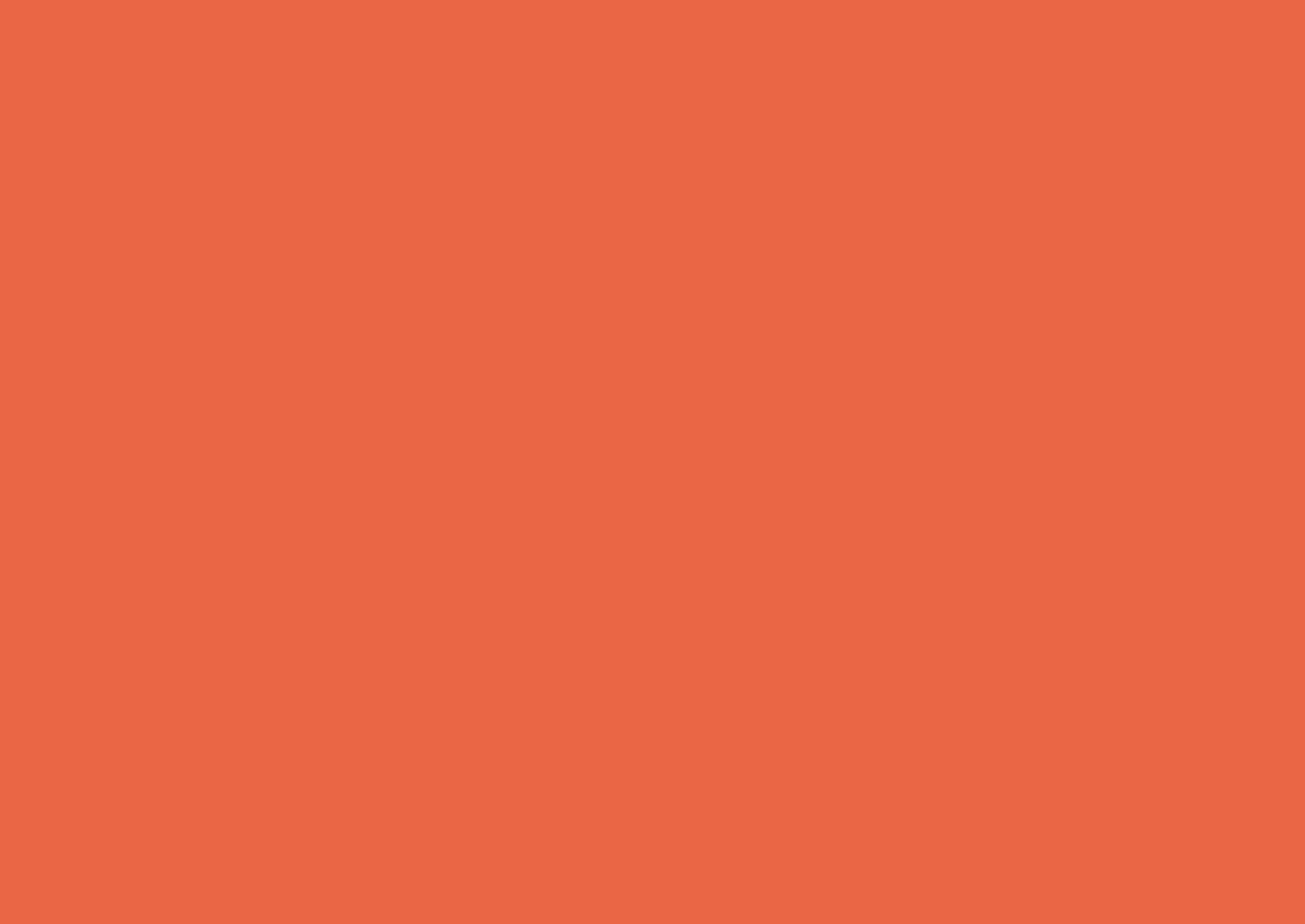 During year 2012
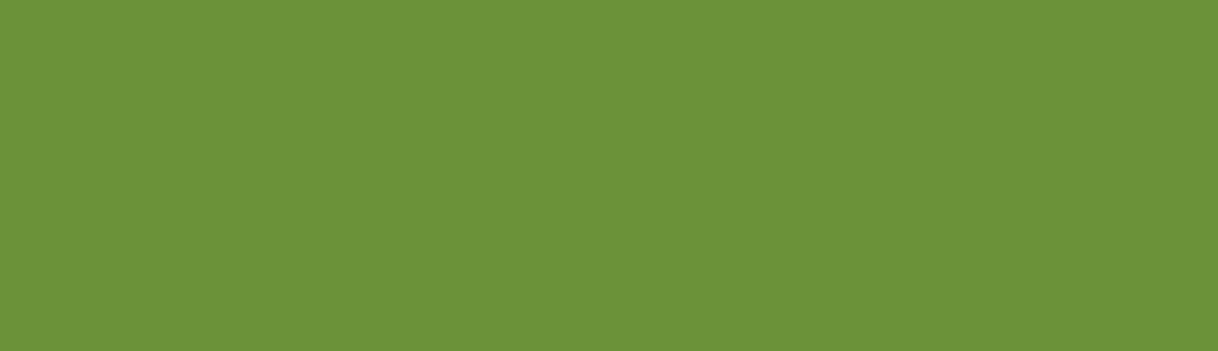 INDIA AUTO COMPONENT PRODUCT RANGE
Source: ACMA
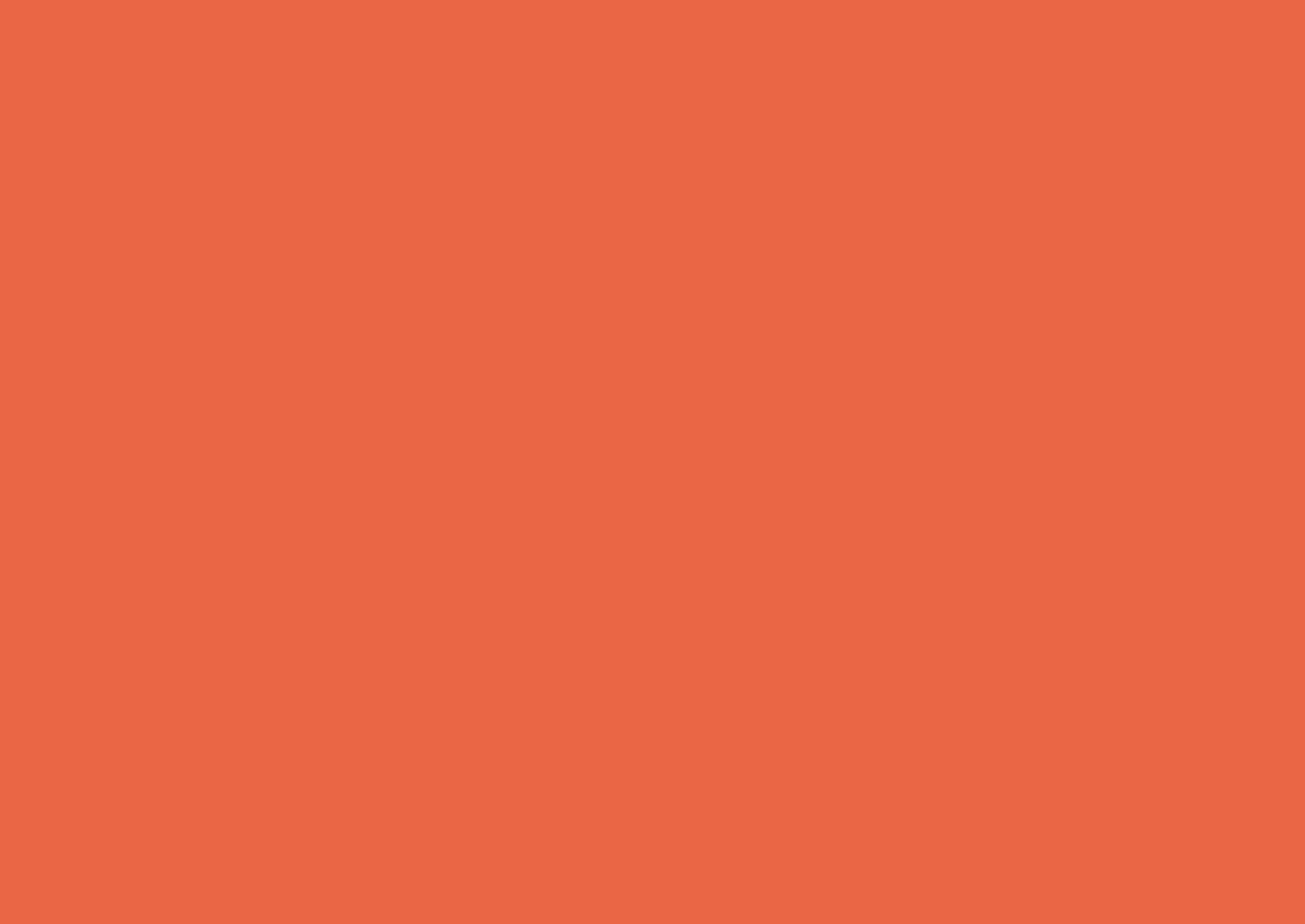 No. of Units
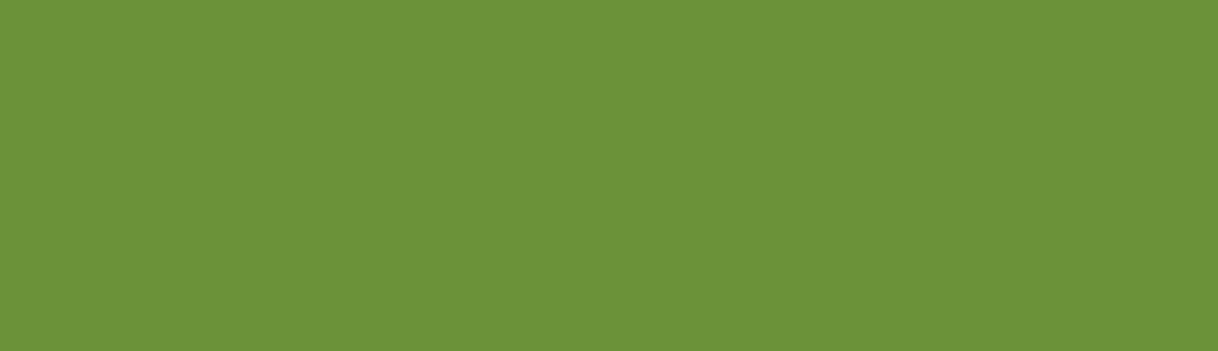 INDIAN AUTOMOTIVE PRODUCTION
Source: ACMA
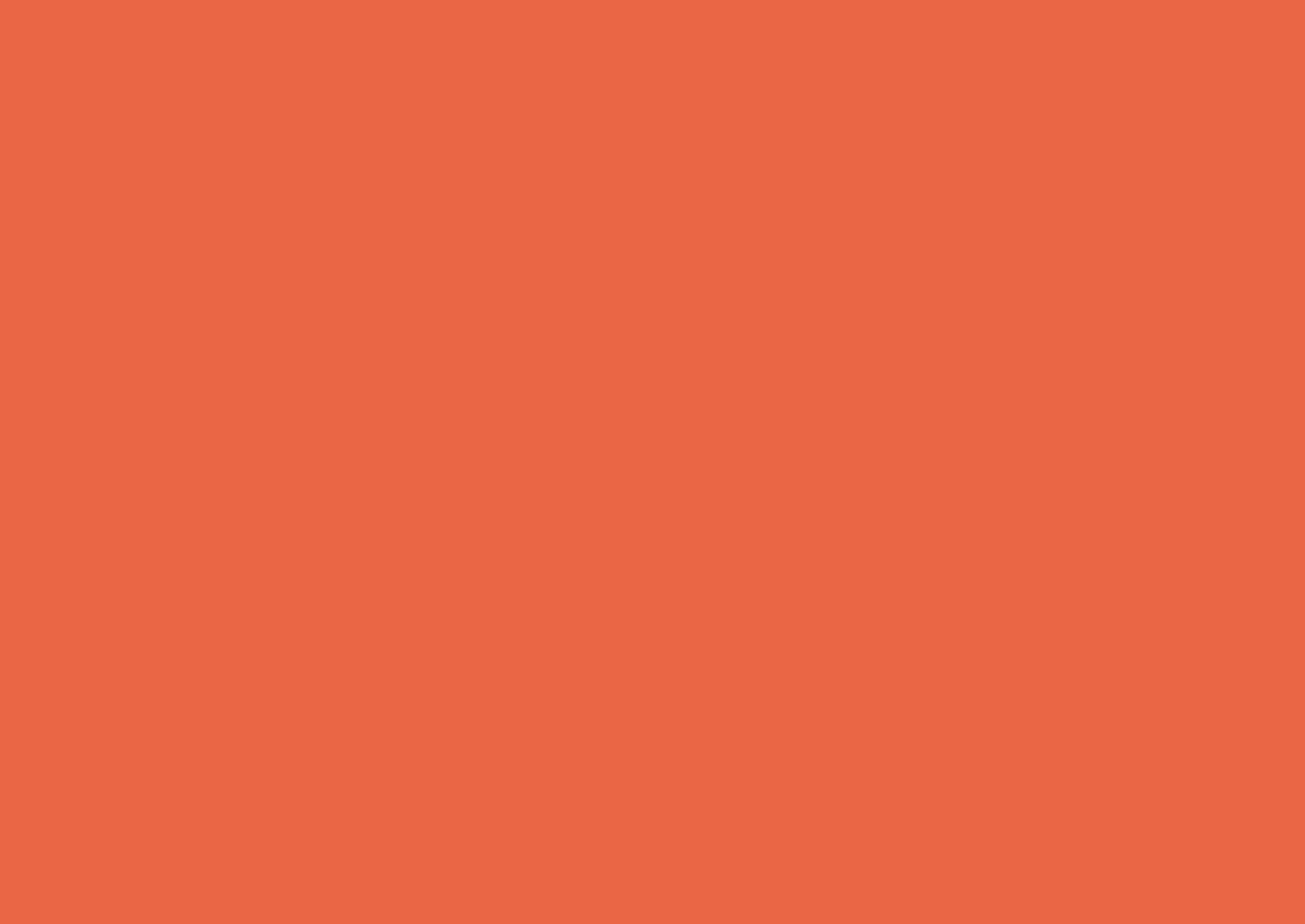 No. of Units
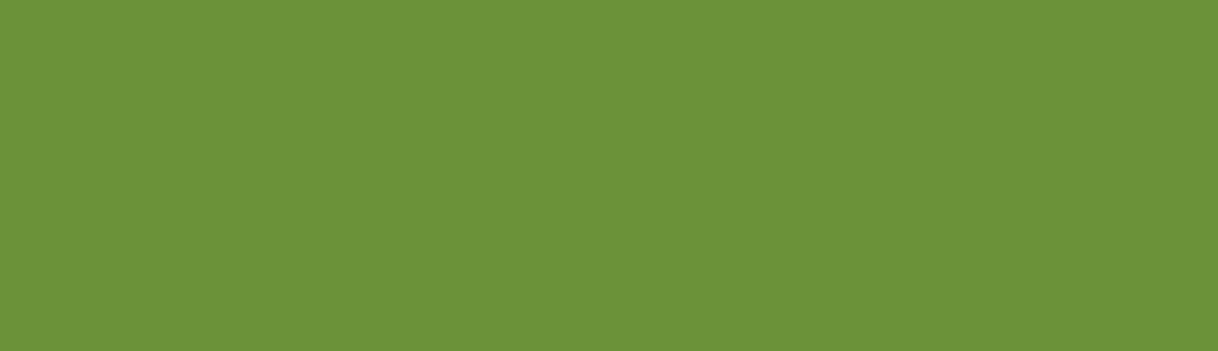 INDIAN AUTOMOTIVE PRODUCTION
Source: ACMA
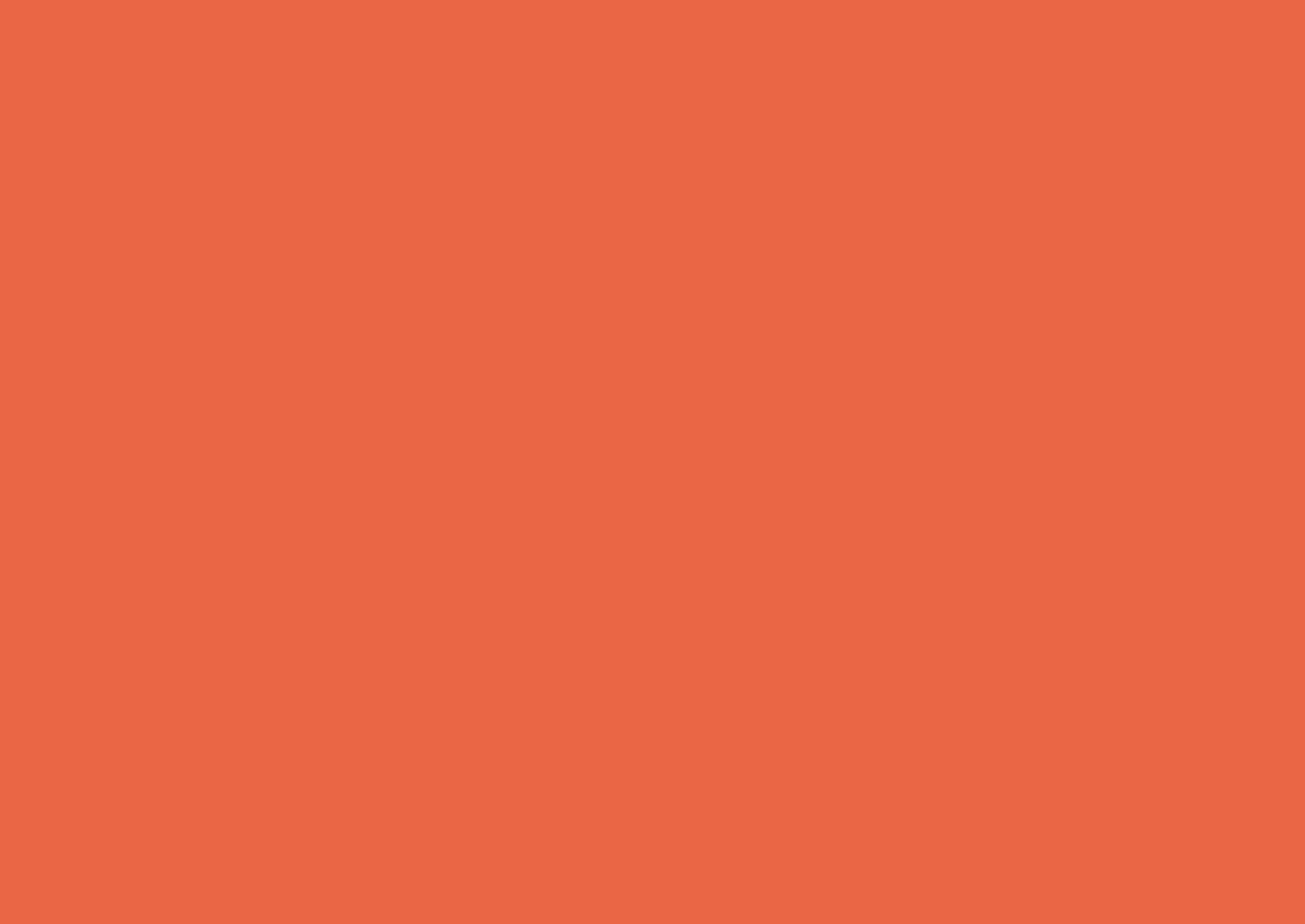 2012-13 Mn USD
Total Indian Exports in 2012
US$ 300.400 Bn
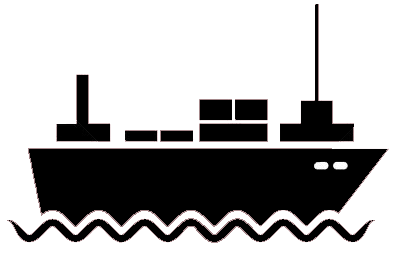 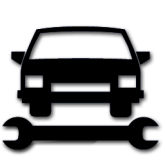 Vehicles and parts Exports
US$ 12.193 Bn
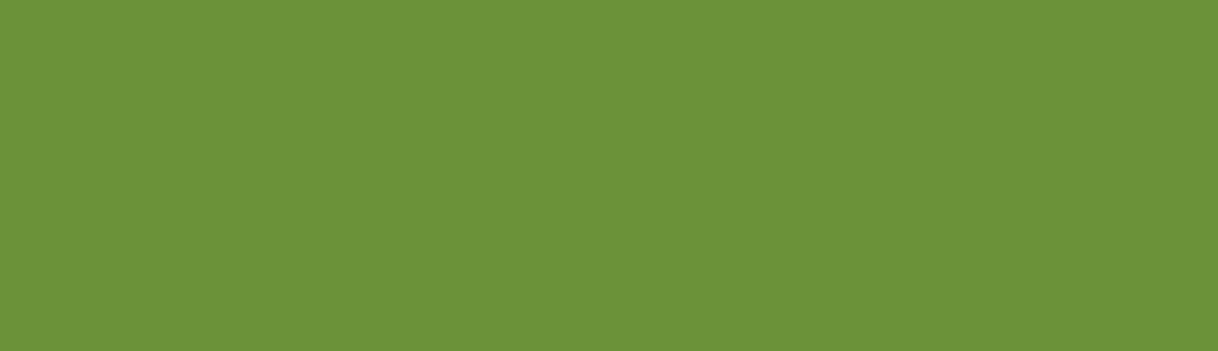 INDIAN EXPORTS
Which represents 4,05% of total exports
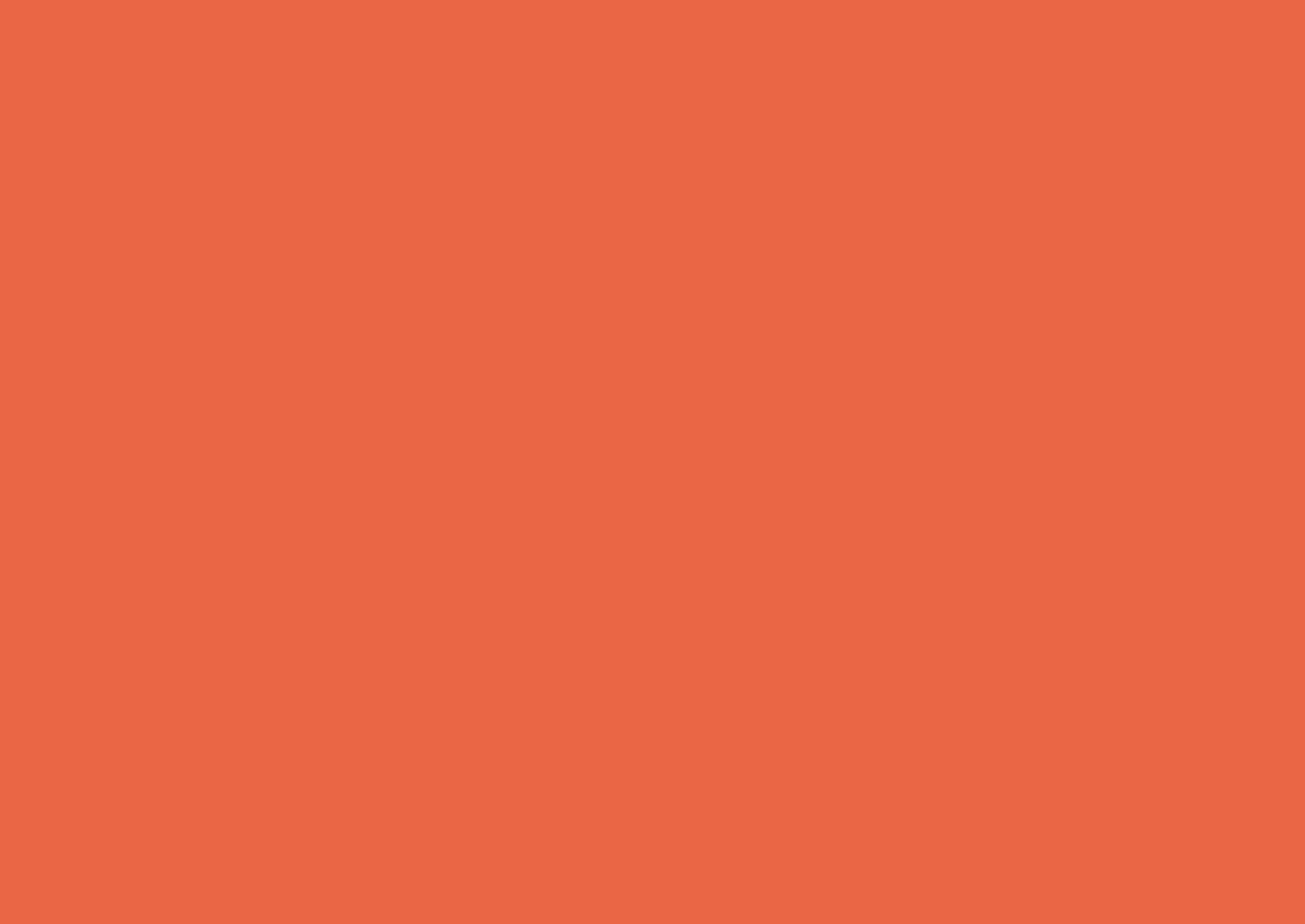 Engines
Pistons & Piston rings
Tyres
Transmission belts
Fuel injection equipment
Vacuum Brake Hose & Radiator
Seals and Gaskets
Glass Mirrors
Oil filters
Screw & Bolts
Crank shaft
Gears & clutches
Clutch & shaft
Distribution and ignition coils
Head lamps, tail lamps, stop lamps
Steering wheels
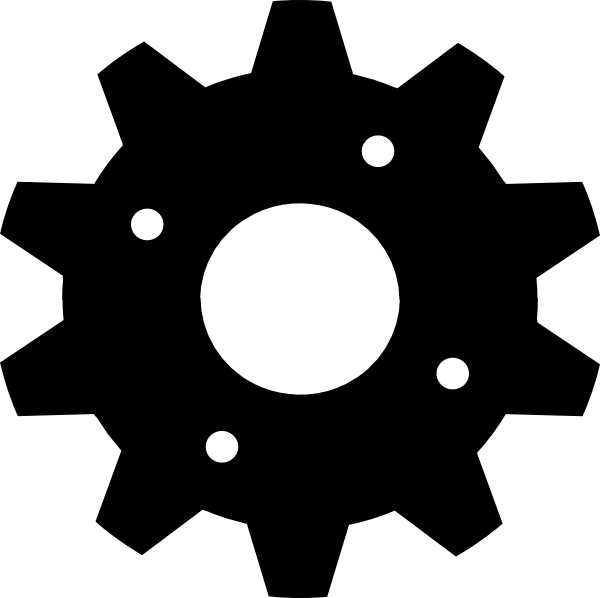 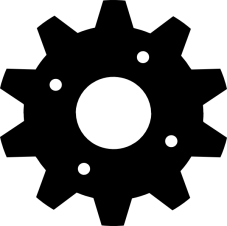 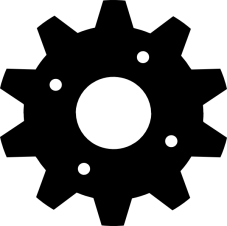 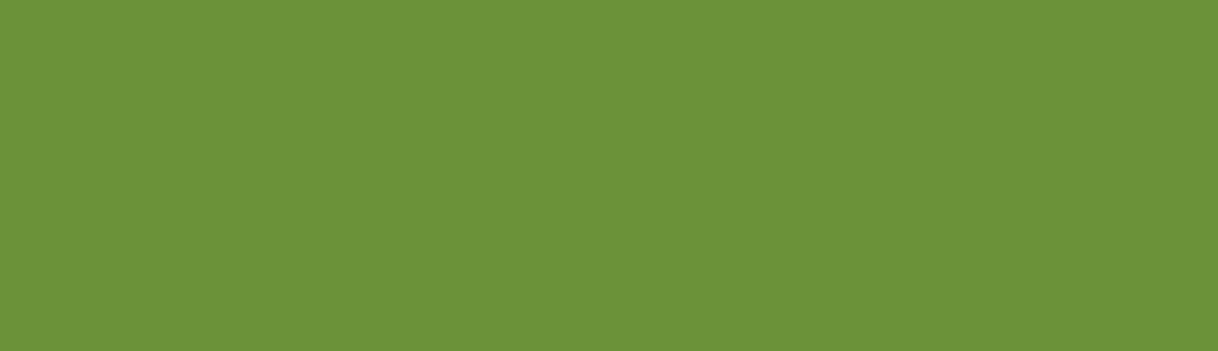 WHICH COMPONENTS CAN INDIA
SUPPLY TO YOU
Any other item you would like to import
Indian vehicles and parts 
Exports Destinations, 2012
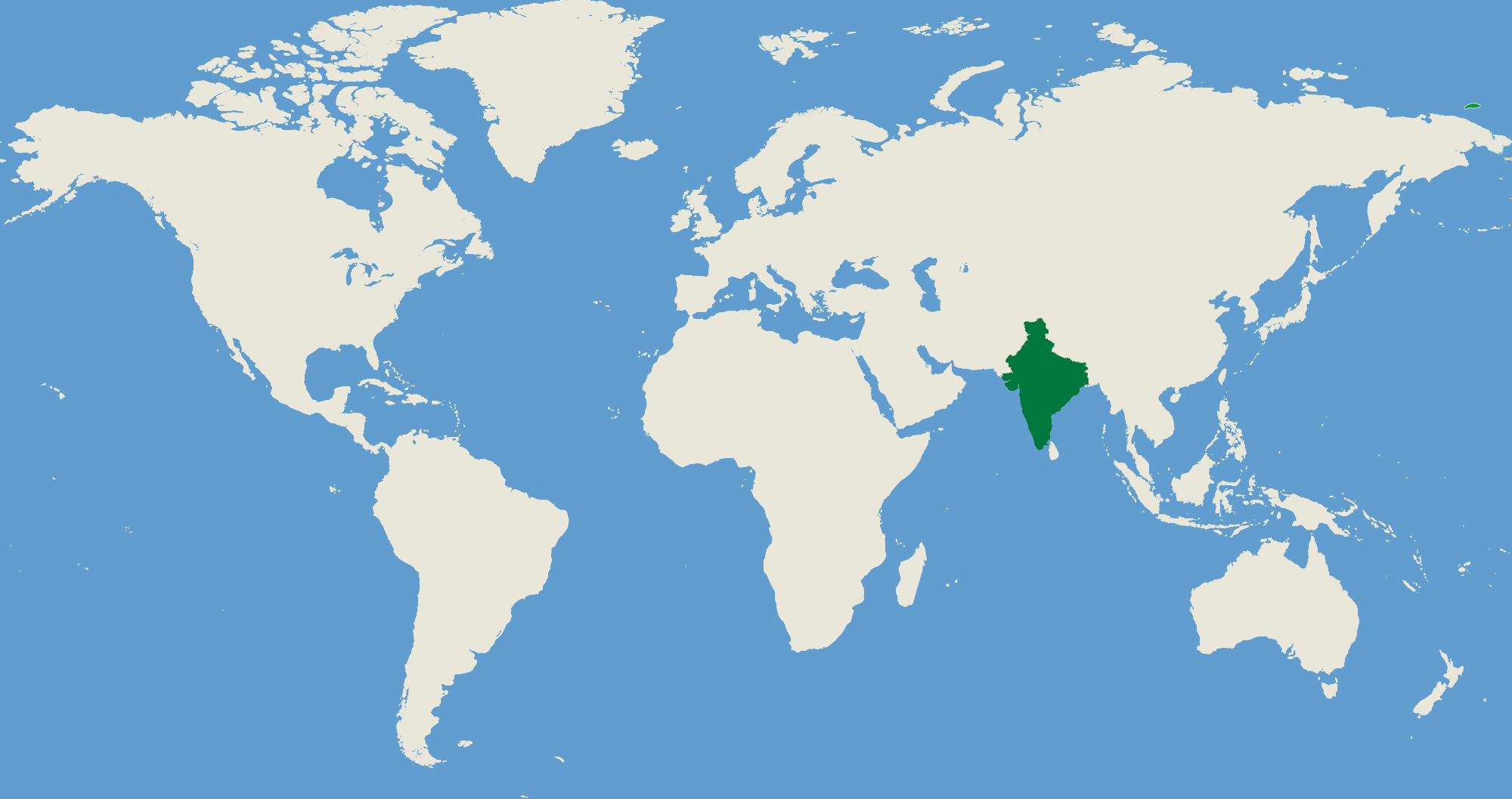 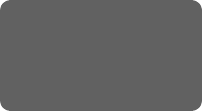 INDIA IS AIMING FOR NEWER MARKETS
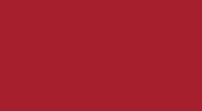 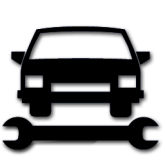 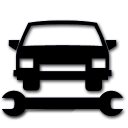 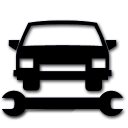 35.6%
24%
24.3%
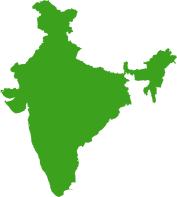 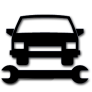 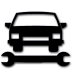 8.6%
6.6%
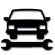 0.9%
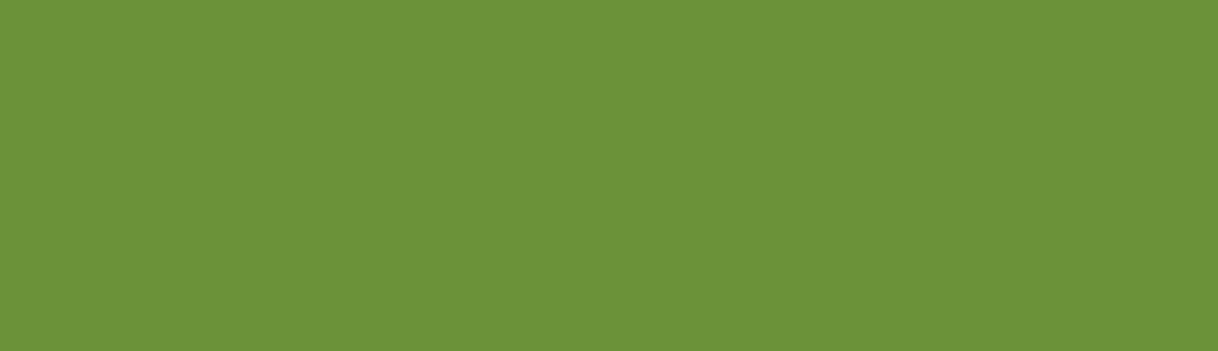 INDIAN EXPORTS
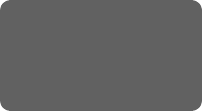 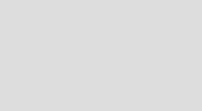 INDIAN AUTOMOBILE COMPONENTS ARE EXPORTED TO MORE THAN 200 COUNTRIES ALL OVER THE WORLD
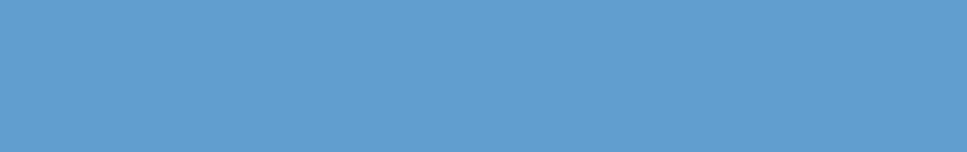 Source: ACMA
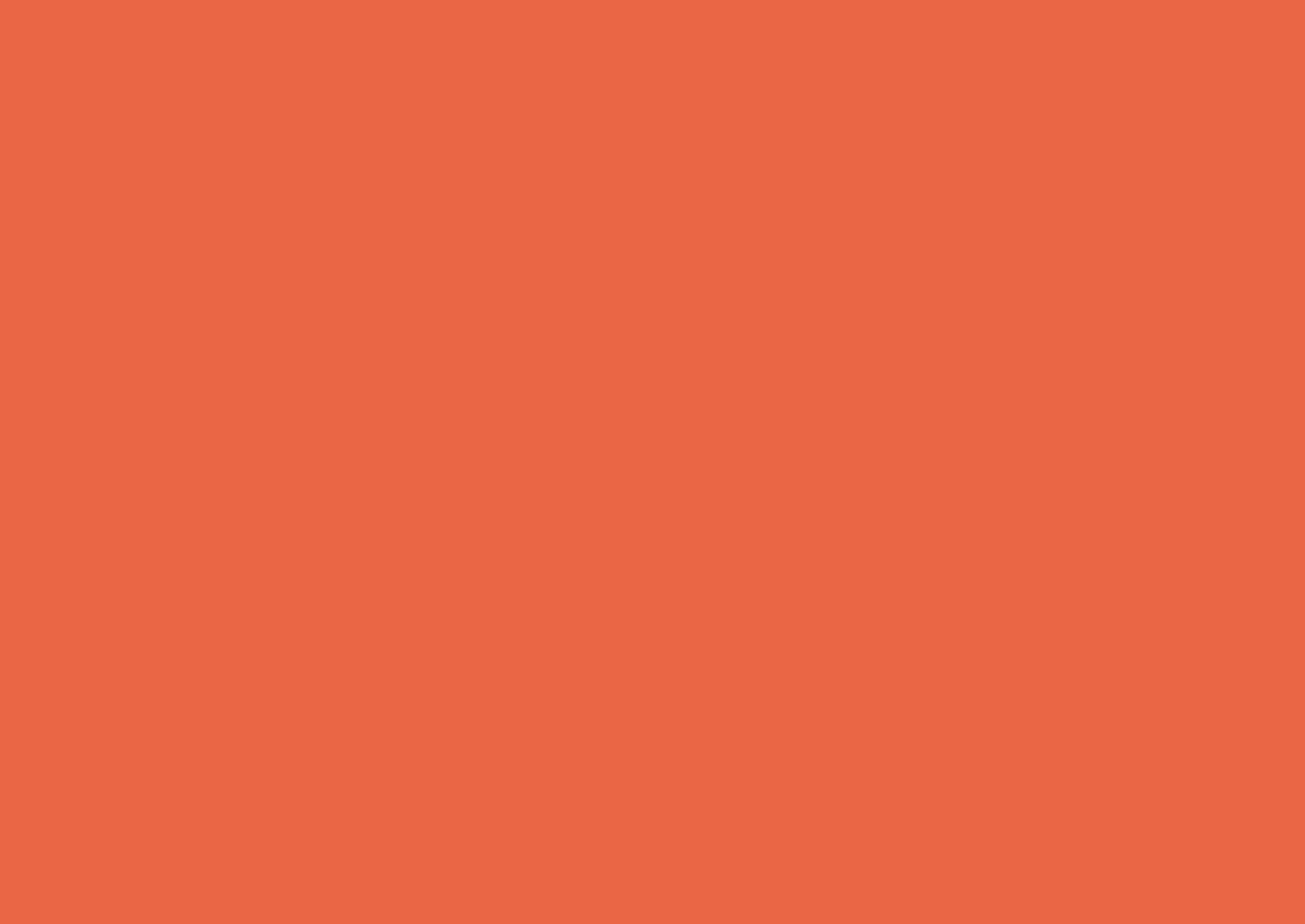 2012 - Mn US$
2012-13
US$ 33.9 BN
US$ 54 BN
2015-16 (target)
US$ 85 BN
2020-21 (target)
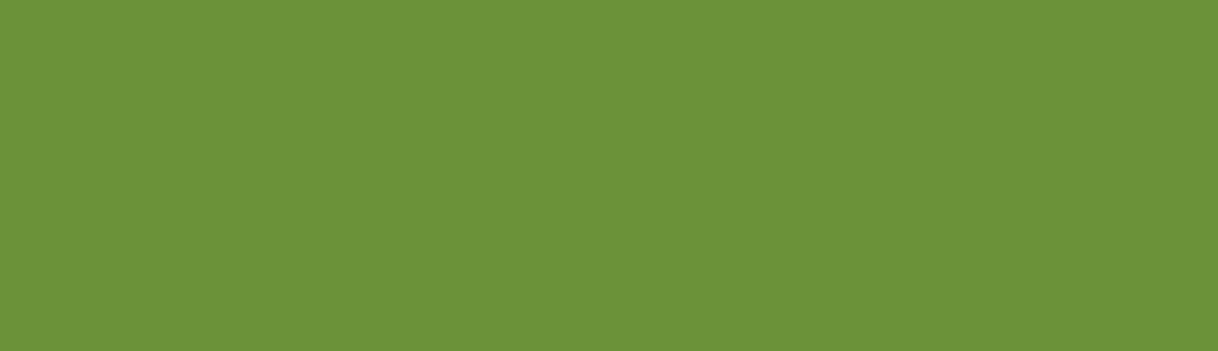 INDIAN EXPORTS OF AUTOPARTS
Source: ACMA
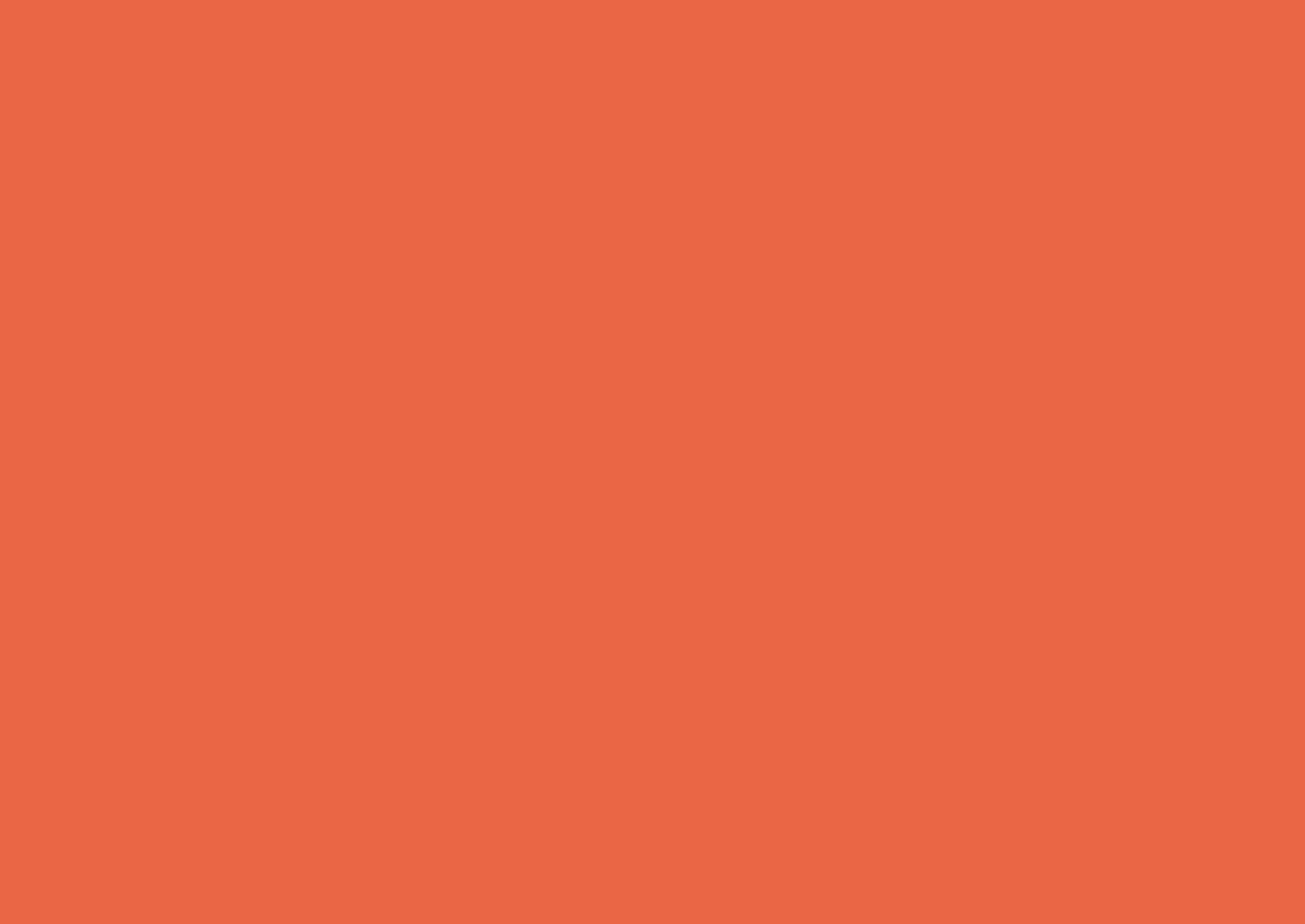 2012 - Mn US$
Total imports
US$ 47.310 BN
Vehicles and autoparts
US$ 1.886 BN
India’s share
US$ 239.119,88
Which is only 0,01% of imports of vehicles and autoparts. This represents a great opportunity for trade with India
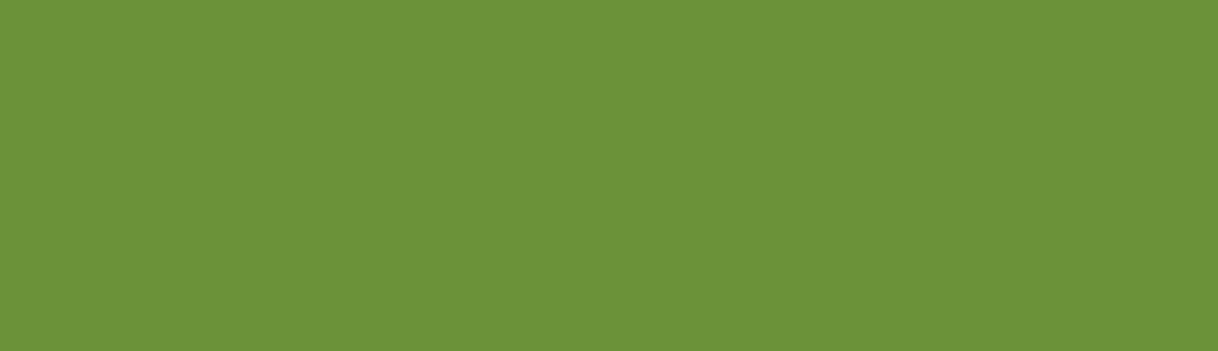 VENEZUELA IMPORTED
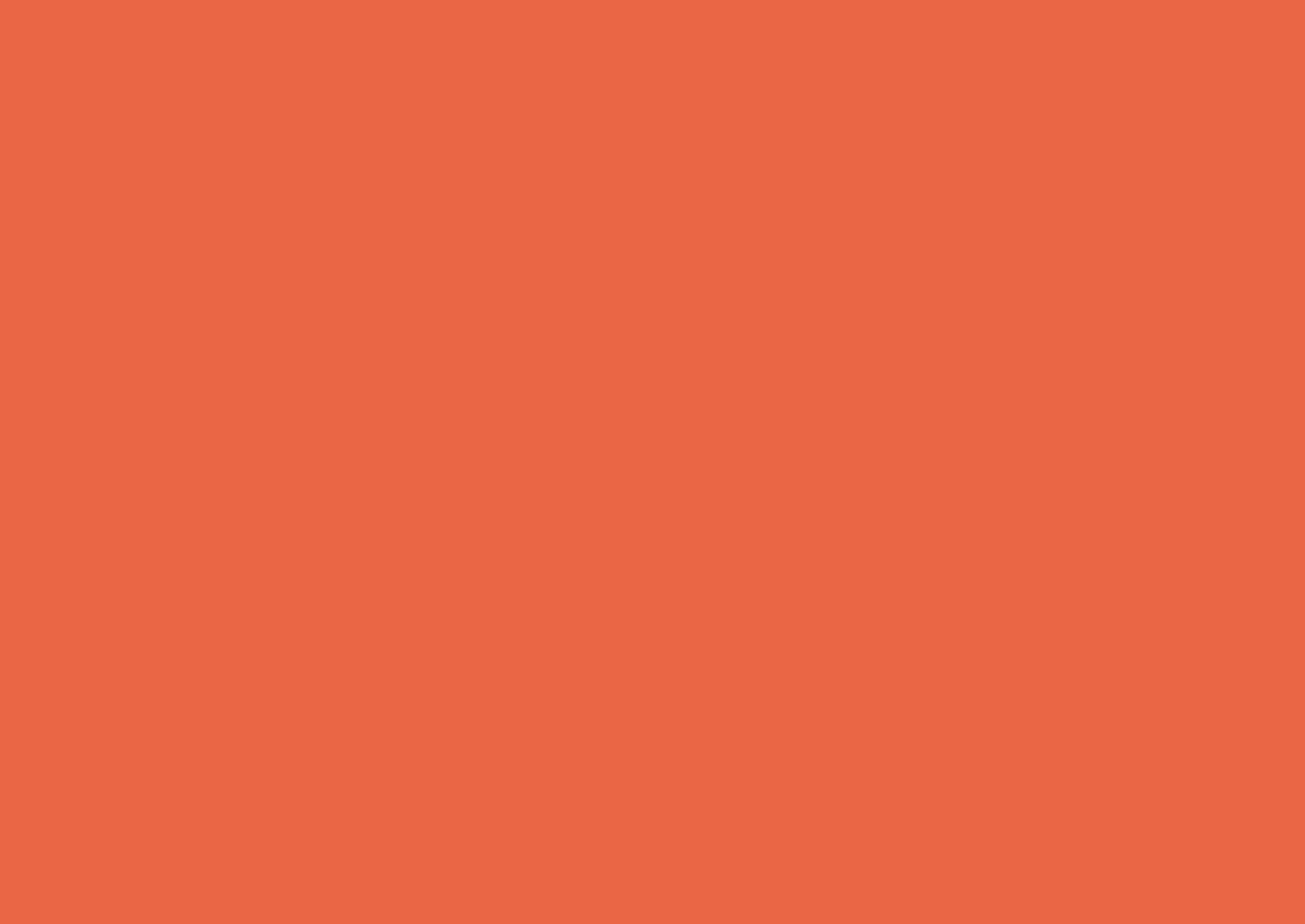 2012 - Mn US$
Total Imports of Vehicles, Tractors, Motorcycles, Velocipedes and other 
Land Vehicles, Parts and Accesories
US$ 1.886.075.279,20
Top Exporters to Venezuela 2012
Share %
Pos.
38.92 %
1
China
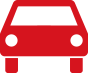 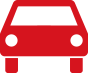 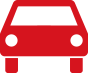 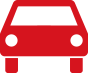 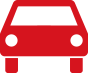 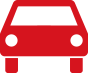 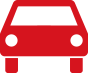 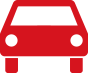 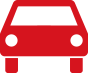 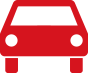 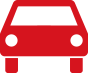 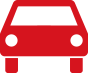 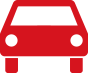 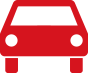 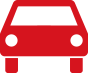 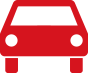 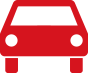 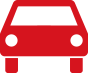 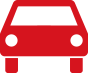 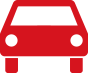 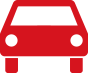 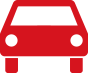 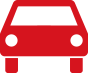 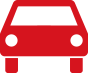 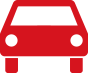 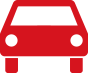 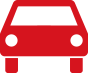 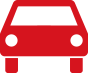 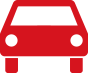 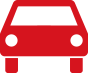 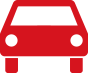 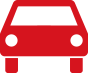 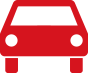 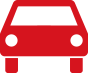 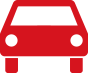 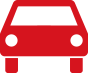 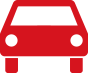 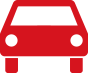 17.38 %
2
USA
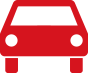 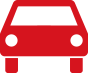 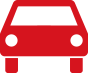 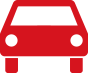 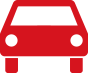 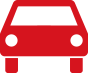 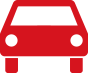 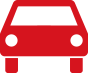 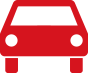 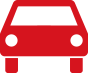 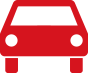 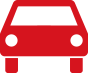 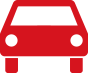 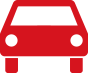 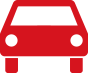 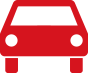 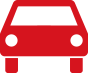 11.21 %
Ecuador
3
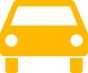 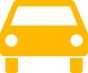 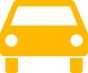 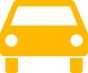 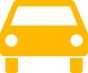 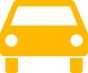 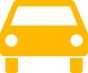 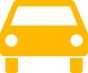 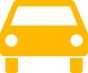 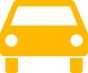 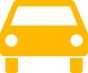 4
Brazil
8.87 %
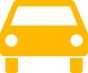 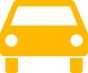 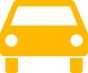 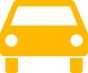 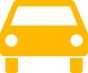 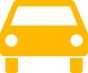 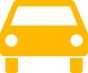 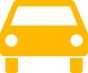 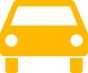 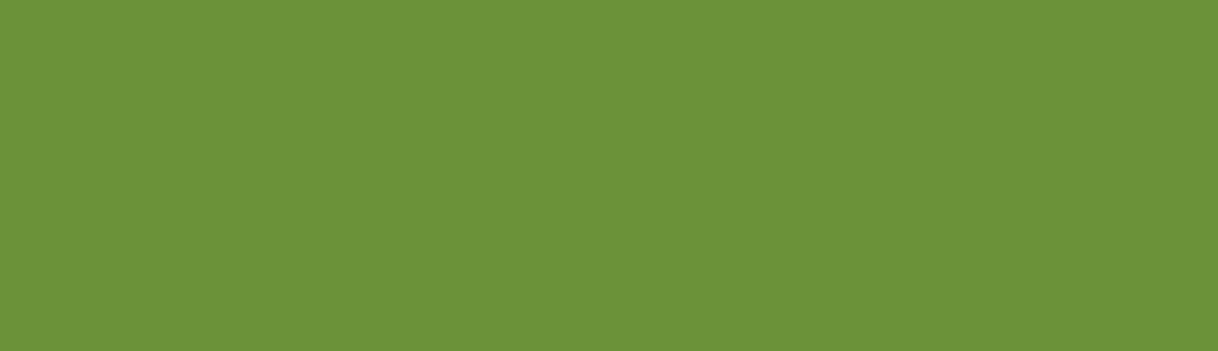 VENEZUELA IMPORTED
Argentina
5
8.63 %
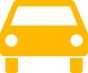 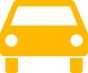 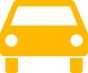 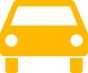 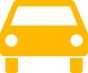 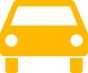 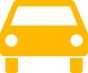 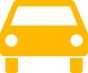 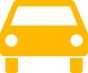 US$ 239.119,88 = 0.01%
36
India
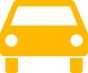 Source: Estadísticas de Comercio Exterior – Instituto Nacional de Estadística (INE) Venezuela
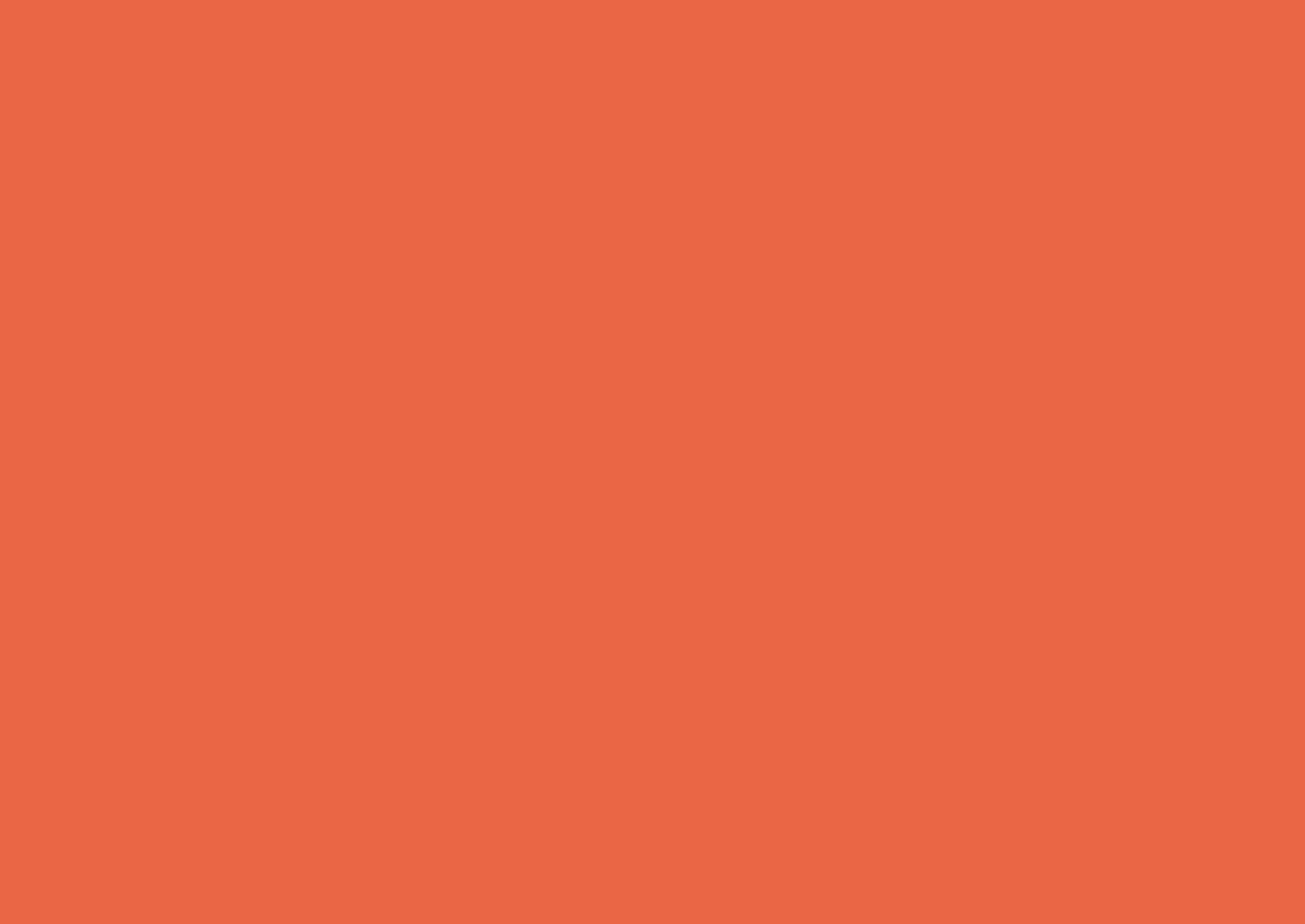 2012 - Mn US$
Total Imports of Parts And Accessories for Automotive Vehicles, Tractors, Passenger Transportation, Motorcycles
US$ 427.631.528,84
Top Exporters to Venezuela 2012
Share %
Pos.
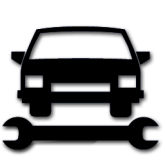 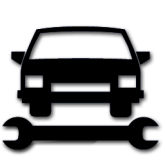 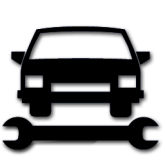 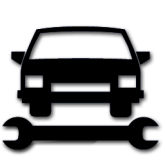 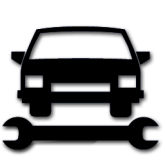 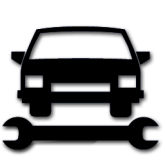 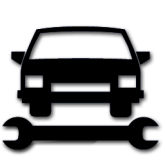 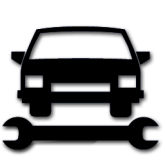 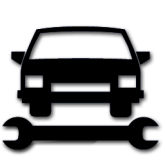 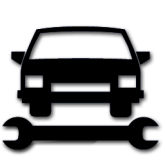 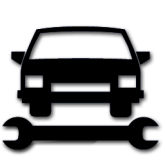 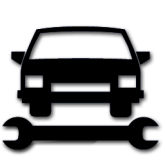 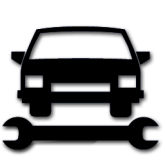 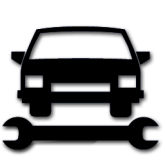 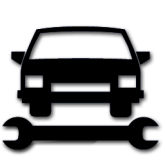 38.33 %
1
USA
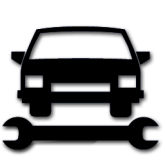 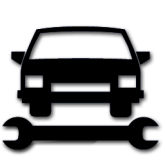 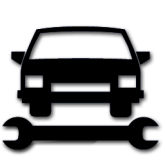 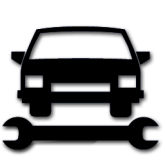 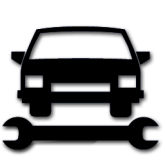 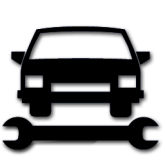 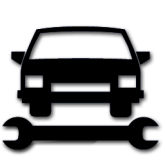 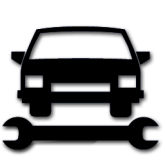 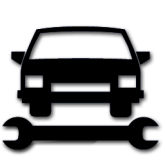 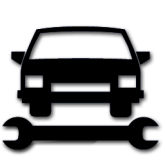 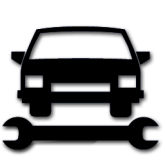 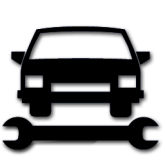 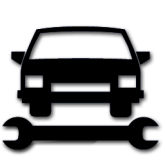 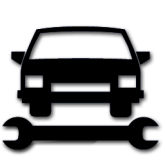 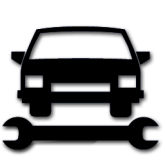 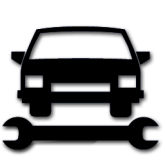 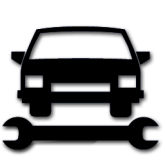 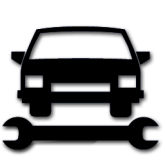 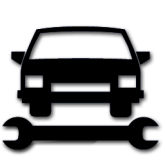 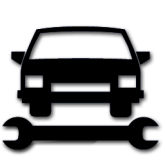 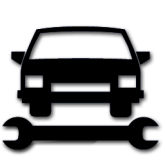 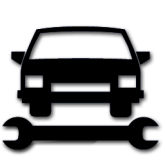 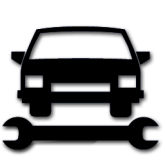 24.40 %
2
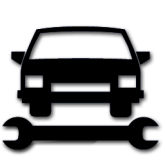 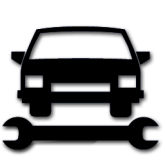 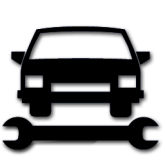 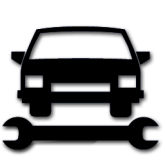 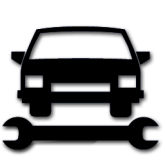 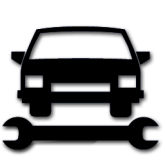 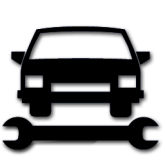 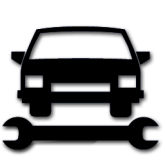 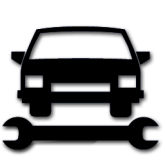 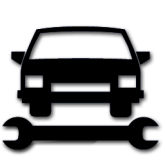 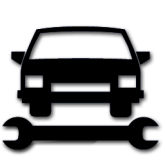 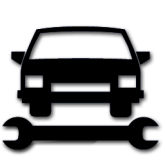 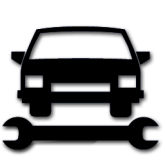 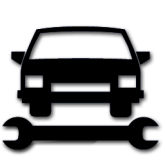 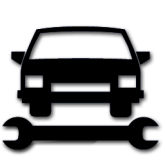 China
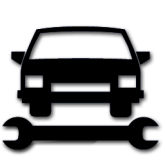 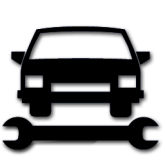 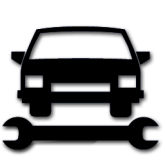 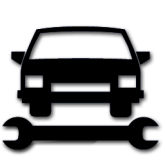 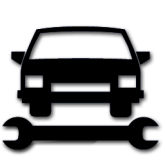 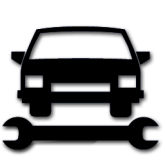 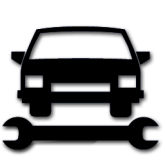 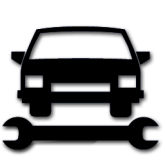 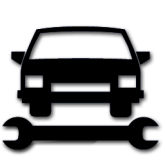 7.37 %
Brazil
3
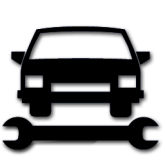 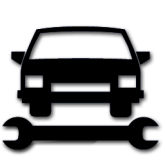 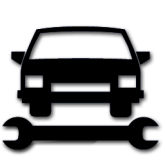 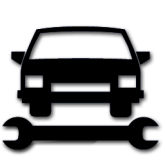 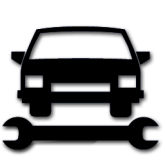 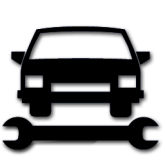 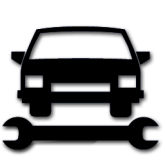 4
Colombia
5.49 %
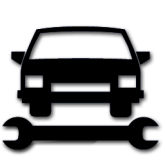 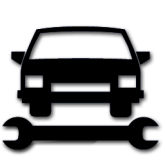 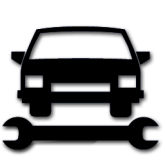 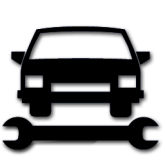 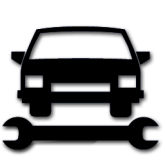 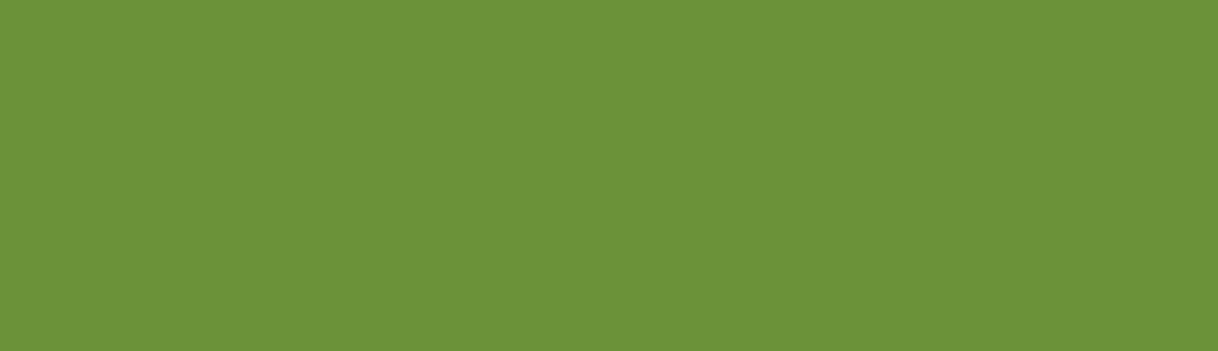 VENEZUELA IMPORTED
Panama
5
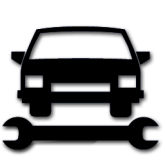 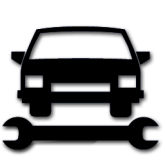 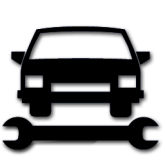 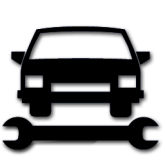 4.97 %
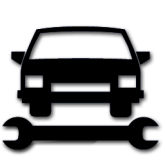 US$ 226.101,49 = 0.05%
28
India
Source: Estadísticas de Comercio Exterior – Instituto Nacional de Estadística (INE) Venezuela
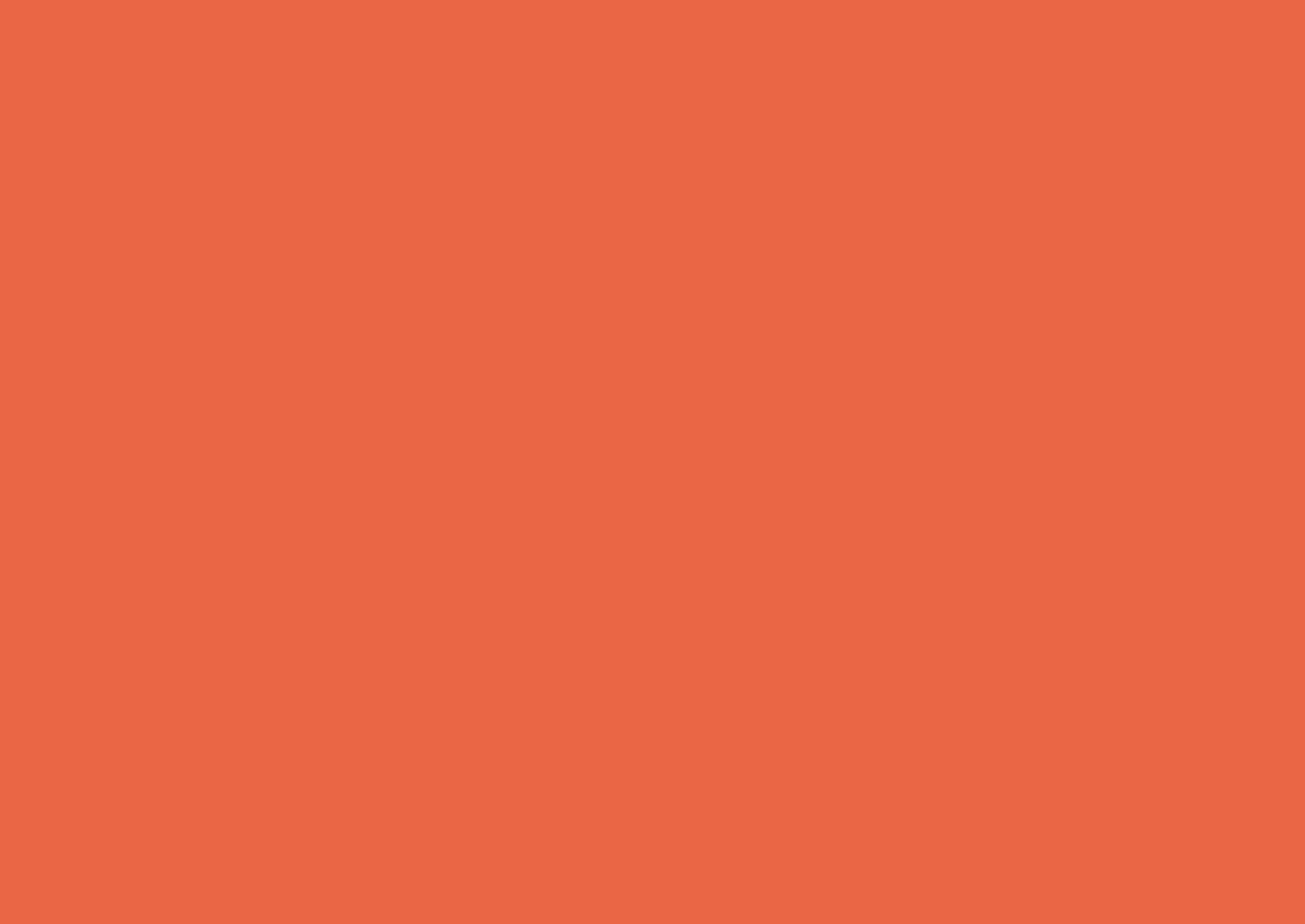 2012 - Mn US$
Total Imports of Bicycles And Other Velocipes
US$ 29.944.092,28
Top Exporters to Venezuela 2012
Share %
Pos.
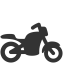 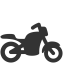 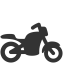 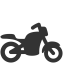 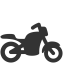 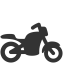 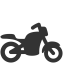 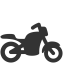 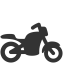 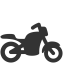 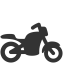 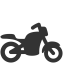 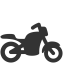 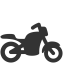 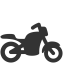 83.66 %
1
China
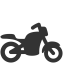 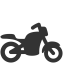 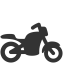 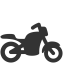 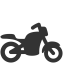 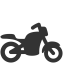 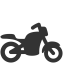 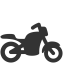 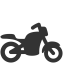 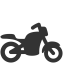 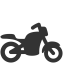 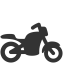 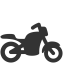 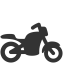 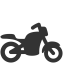 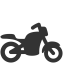 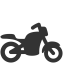 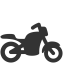 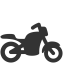 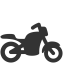 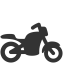 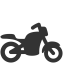 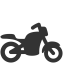 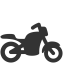 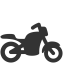 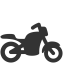 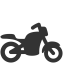 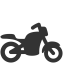 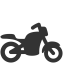 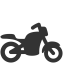 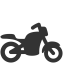 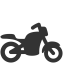 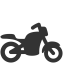 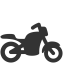 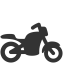 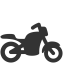 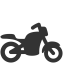 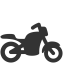 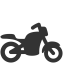 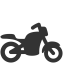 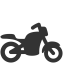 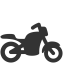 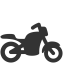 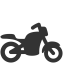 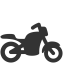 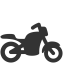 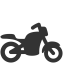 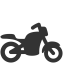 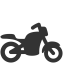 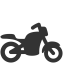 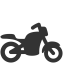 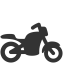 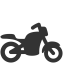 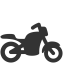 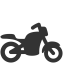 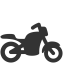 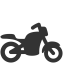 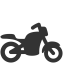 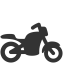 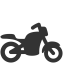 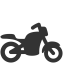 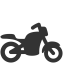 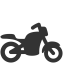 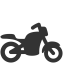 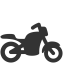 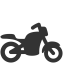 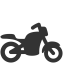 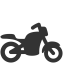 7.32 %
2
Panama
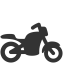 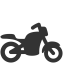 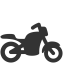 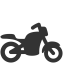 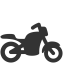 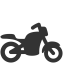 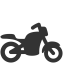 2.53 %
Hong Kong
3
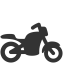 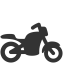 4
USA
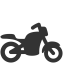 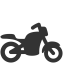 2.31 %
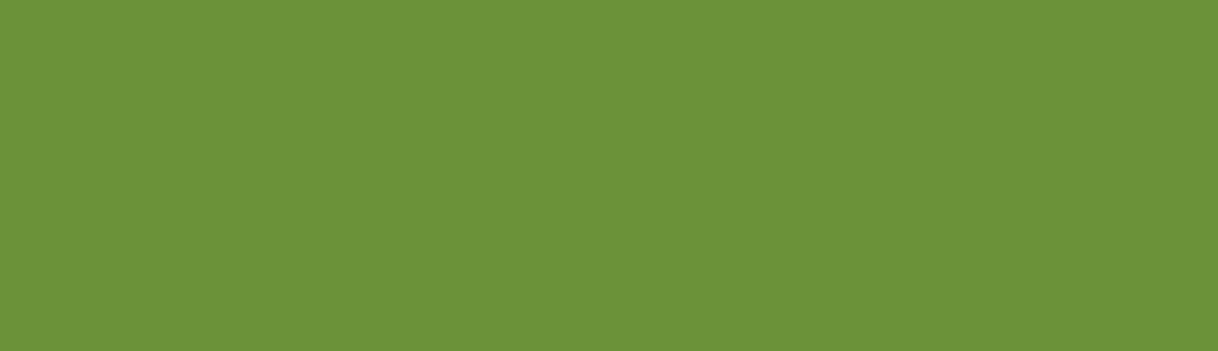 VENEZUELA IMPORTED
Taiwan
5
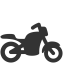 1.70 %
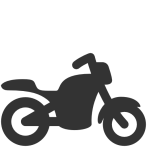 13.018,39 USD = 0.04%
36
India
Source: Estadísticas de Comercio Exterior – Instituto Nacional de Estadística (INE) Venezuela
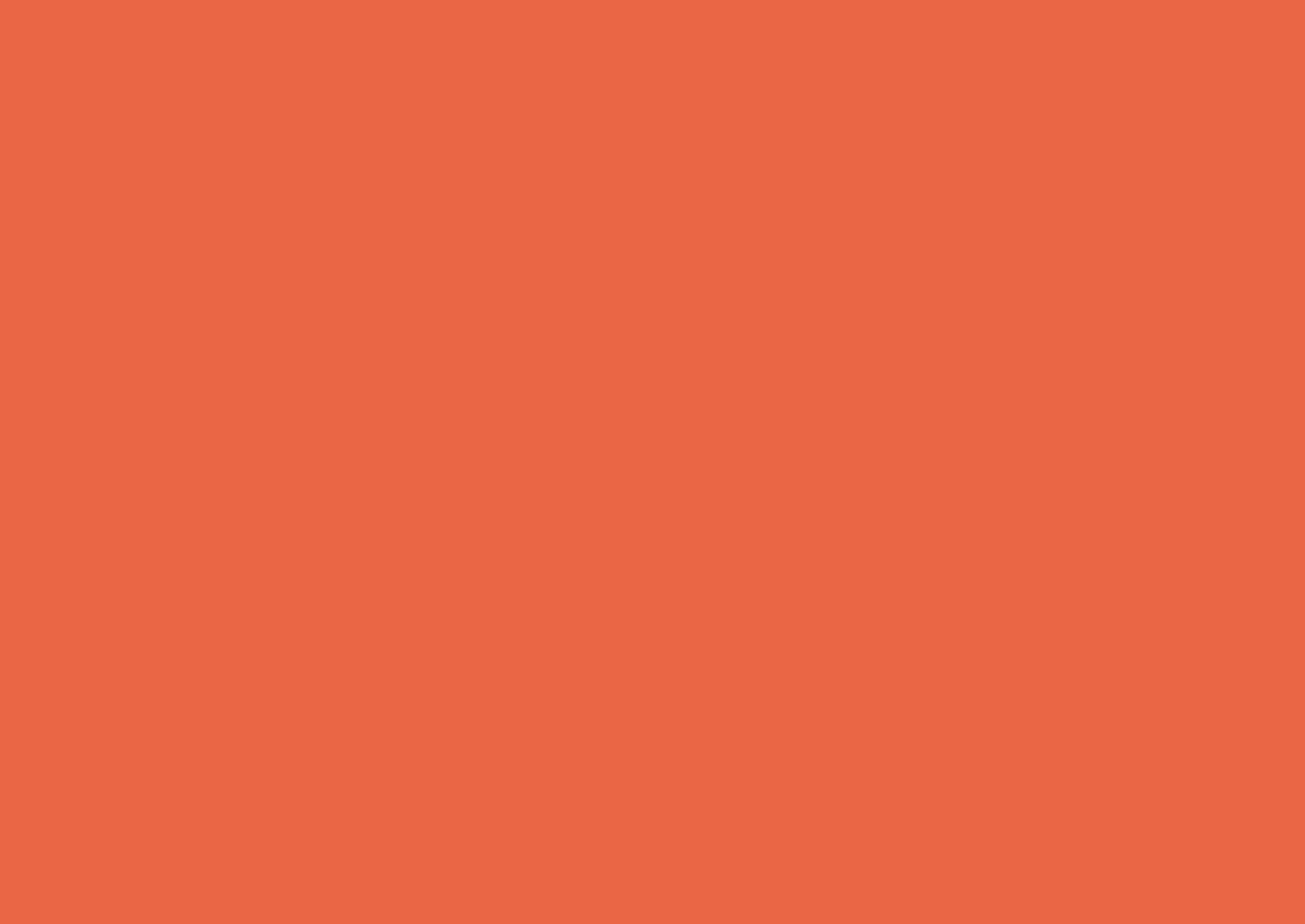 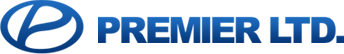 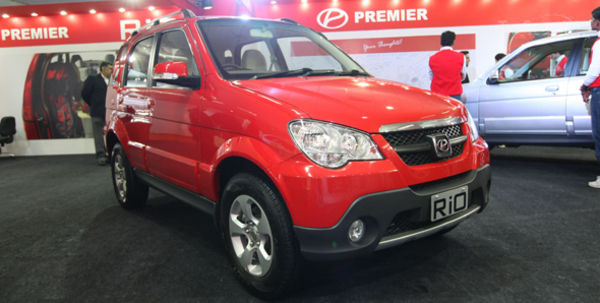 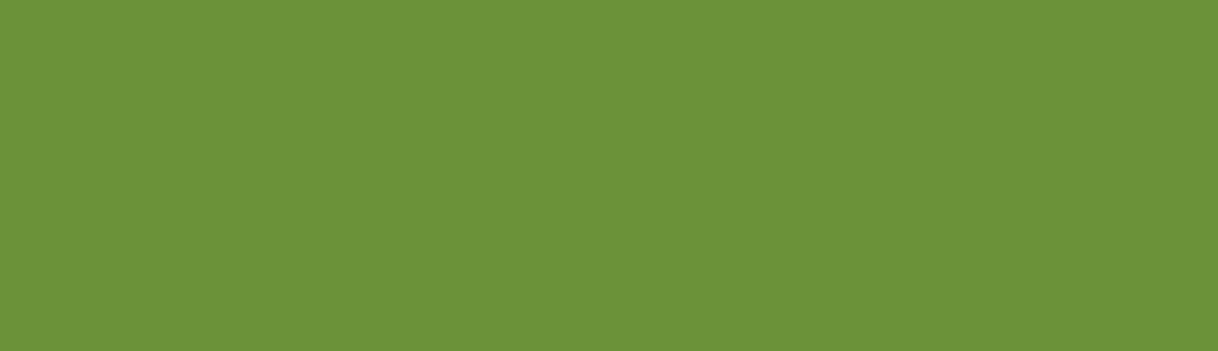 INDIAN CAR MANUFACTURERS
Premier Limited – RiO SUV
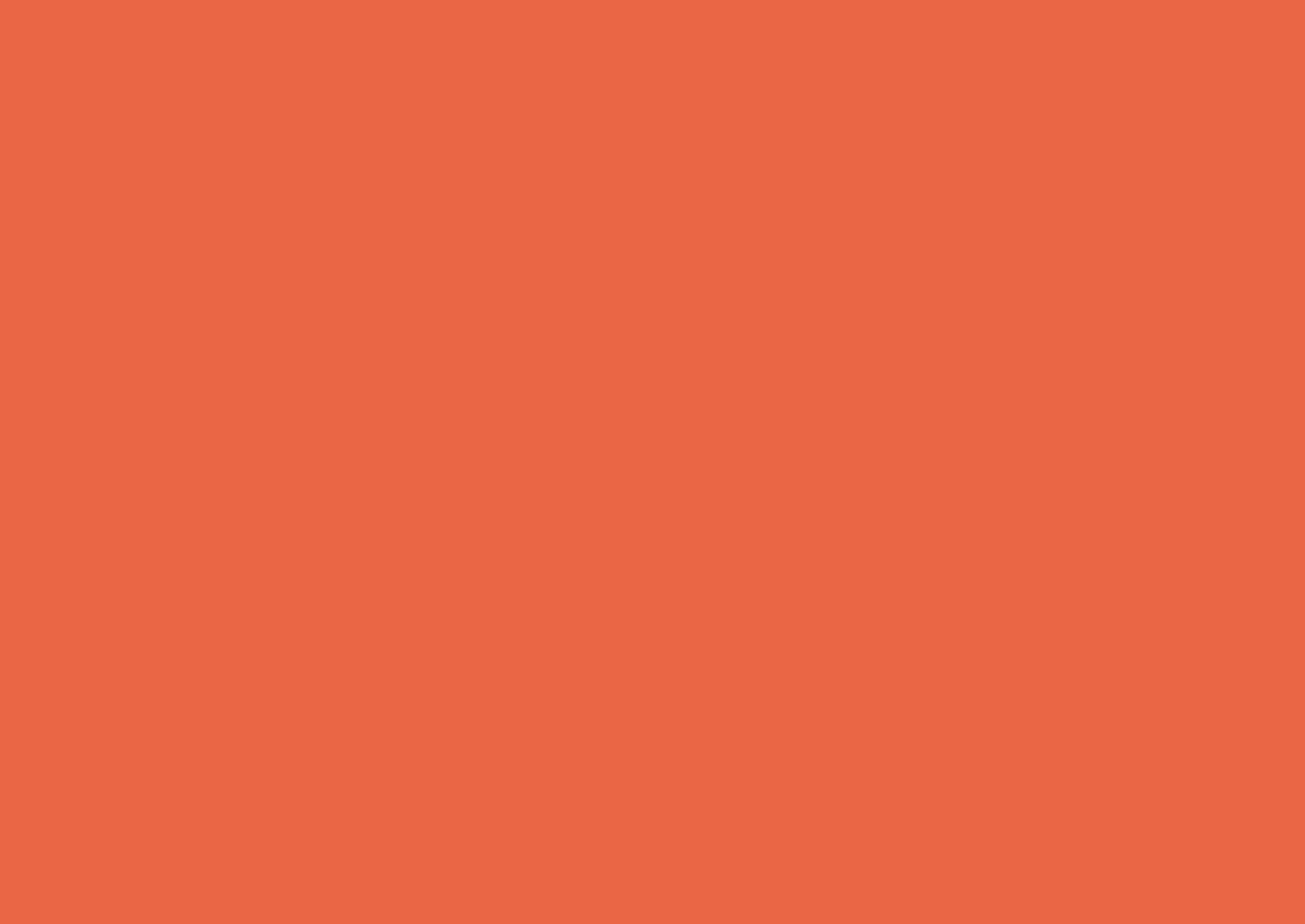 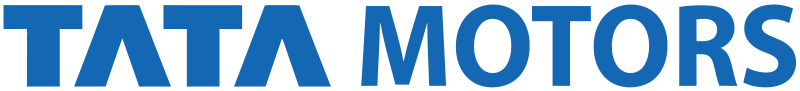 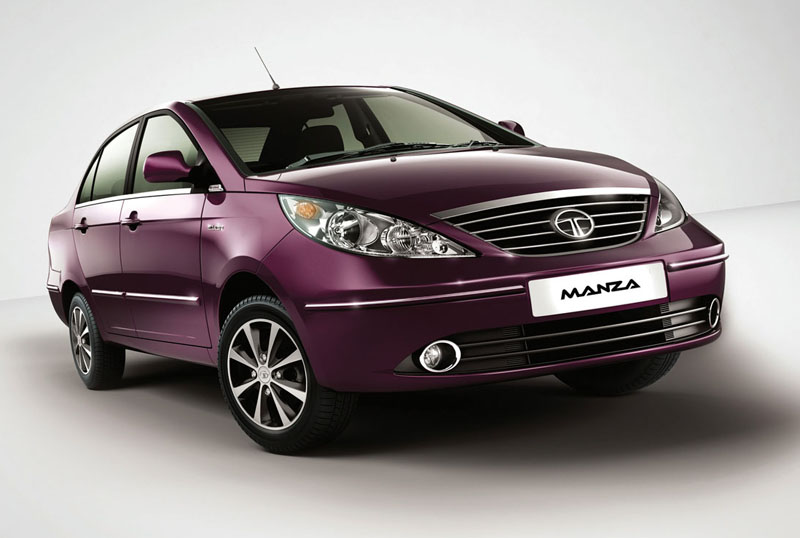 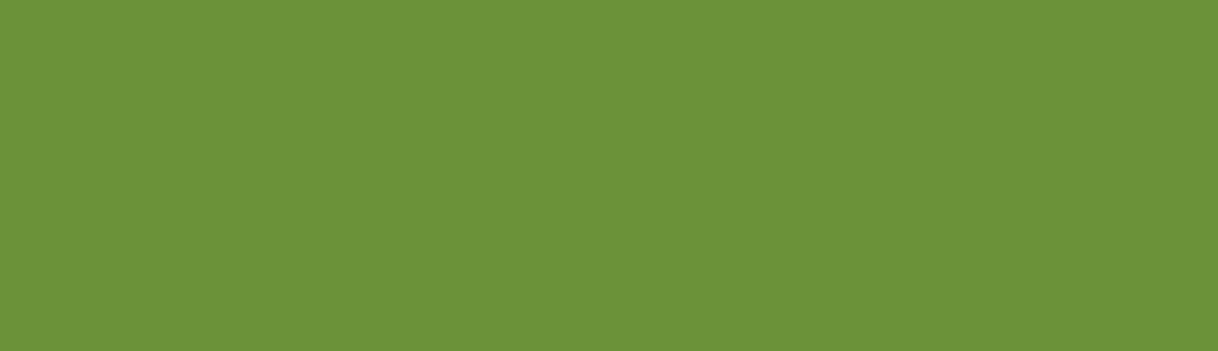 INDIAN CAR MANUFACTURERS
TATA Motors – Manza Sedan
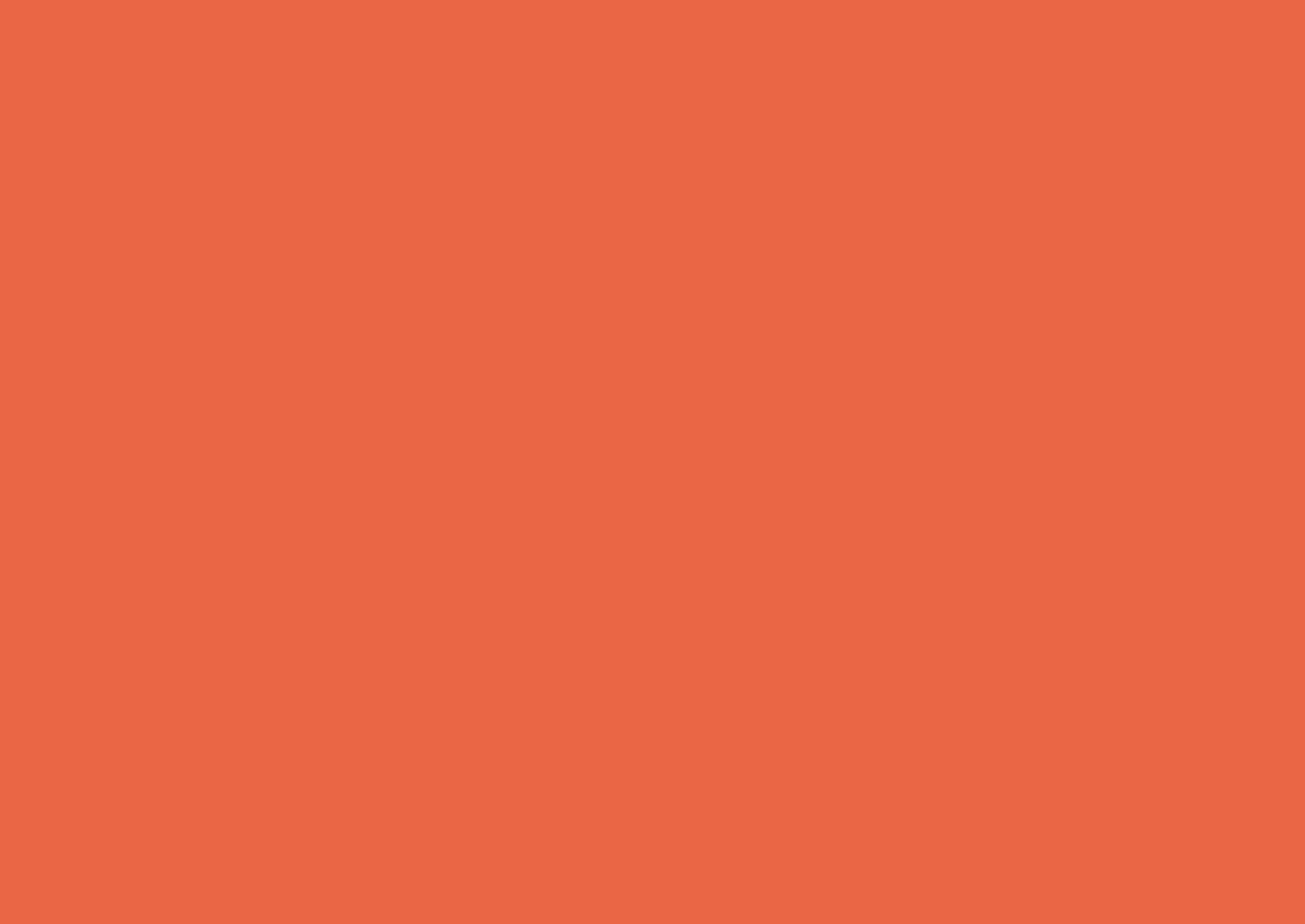 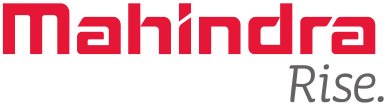 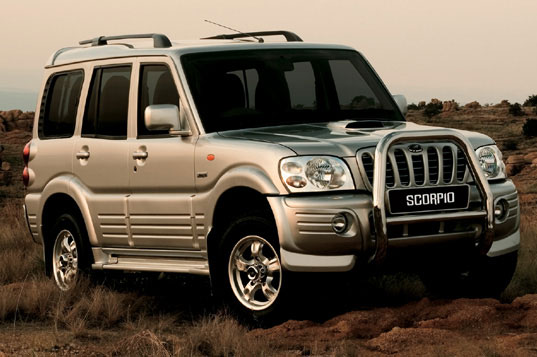 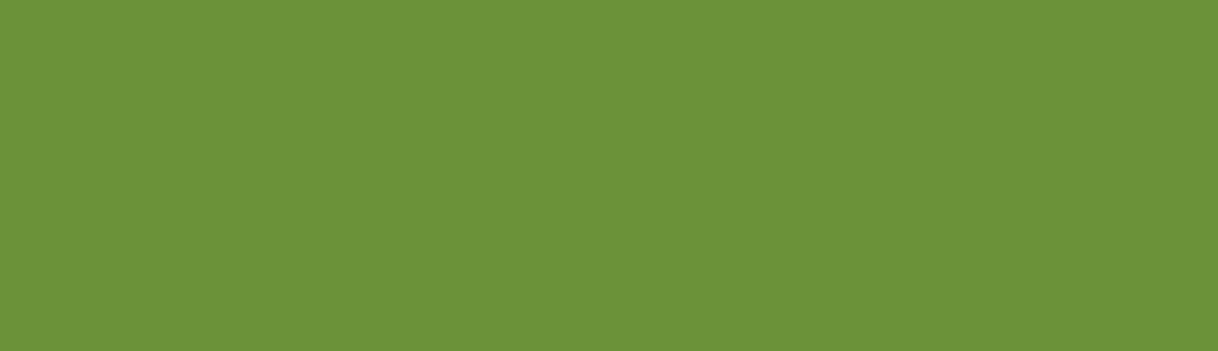 INDIAN CAR MANUFACTURERS
Mahindra – Scorpio SUV
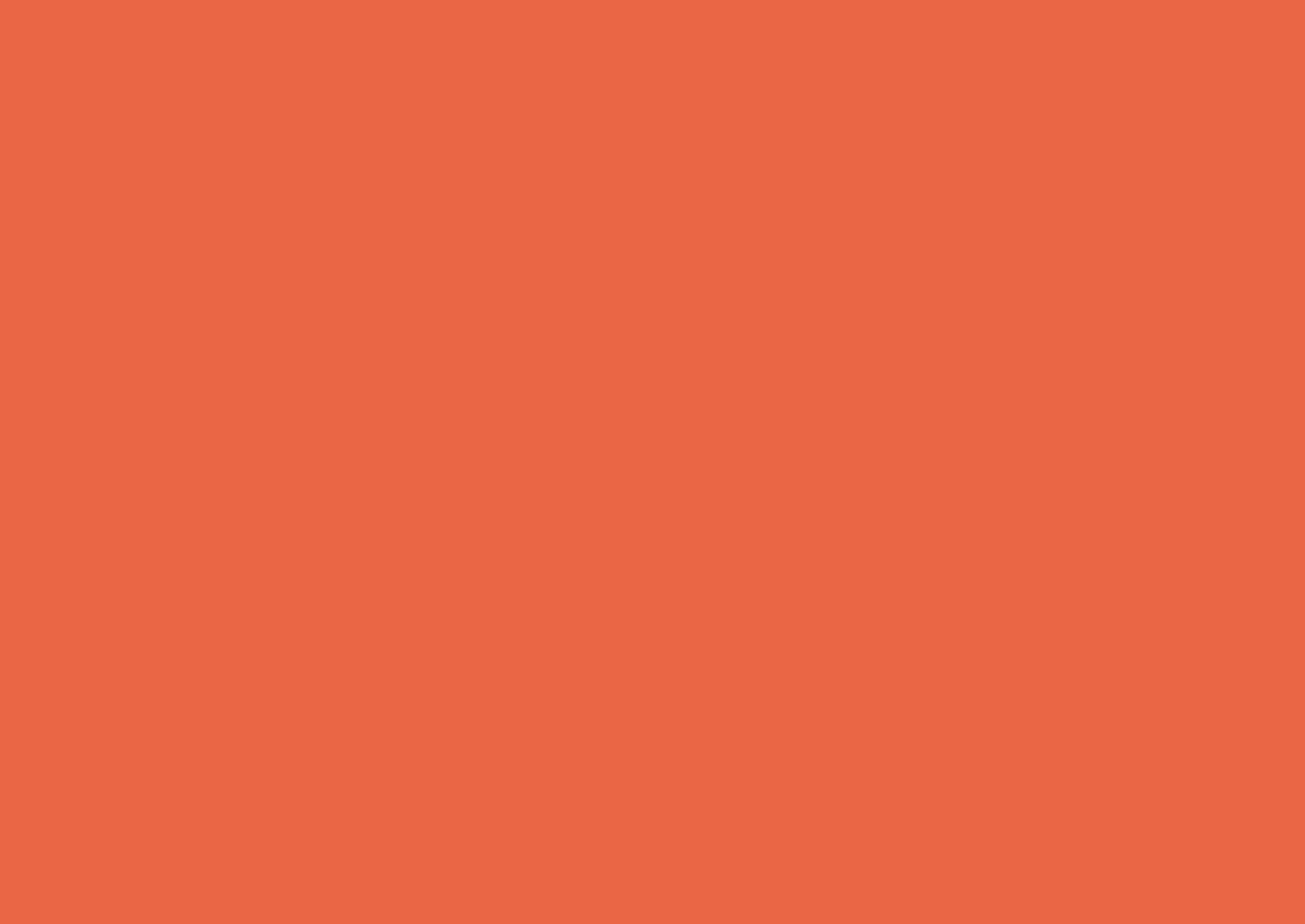 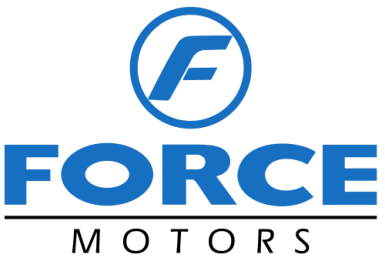 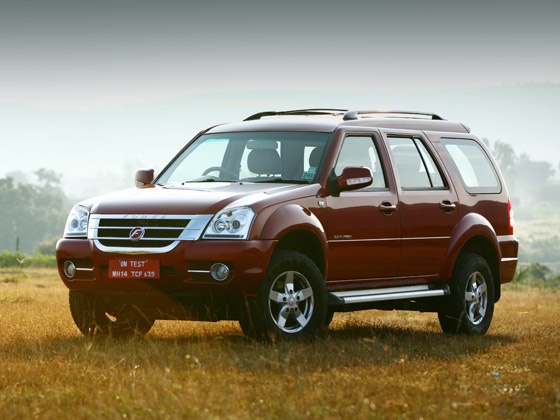 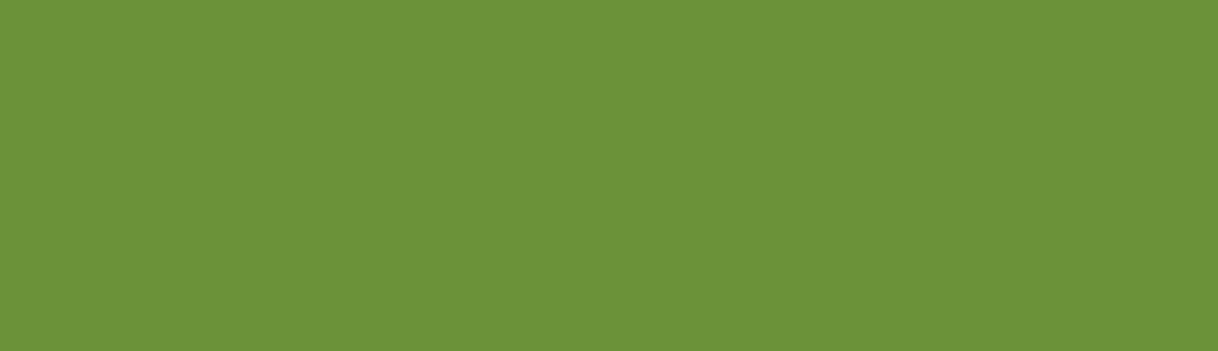 INDIAN CAR MANUFACTURERS
Force Motors – Force One
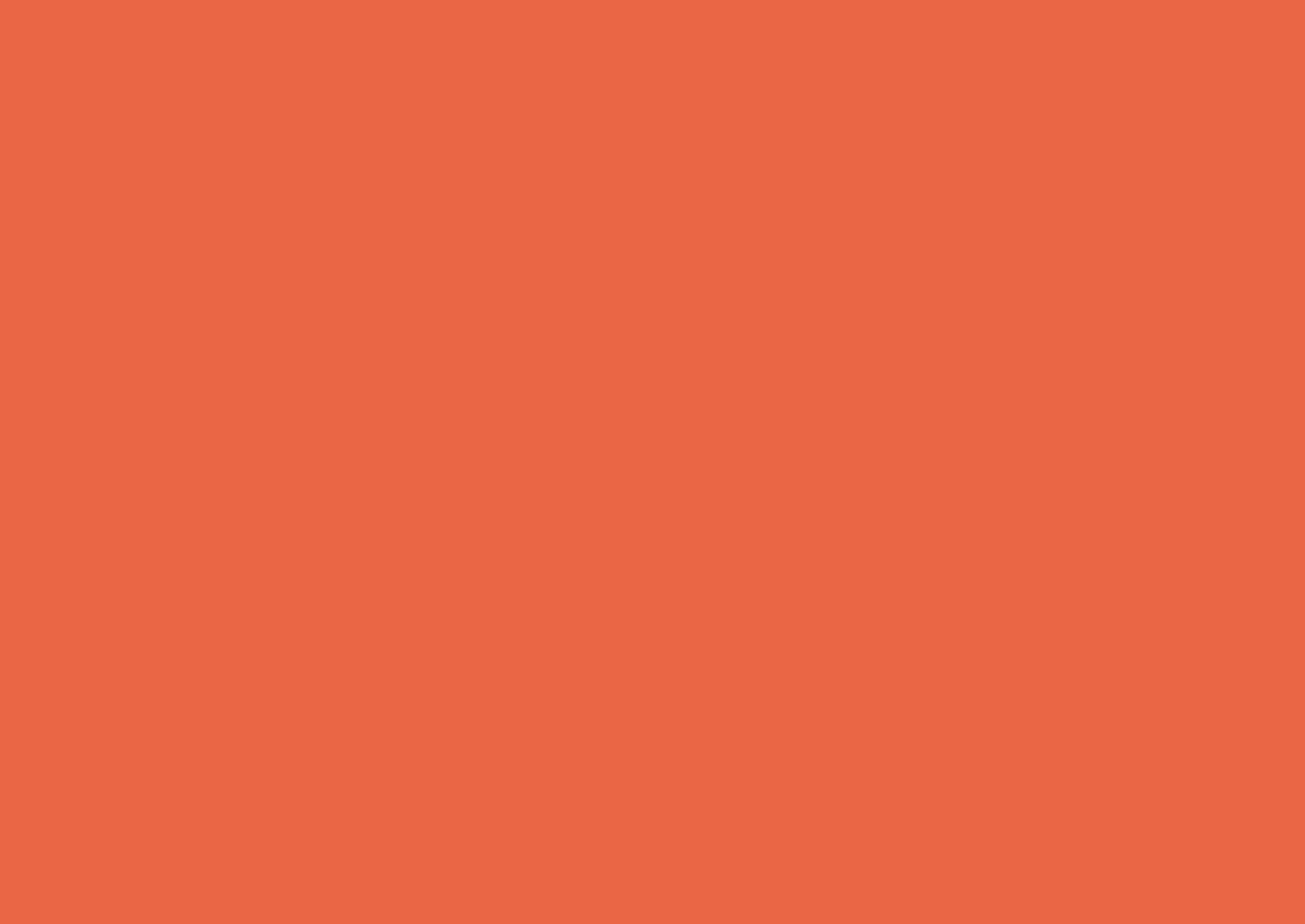 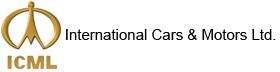 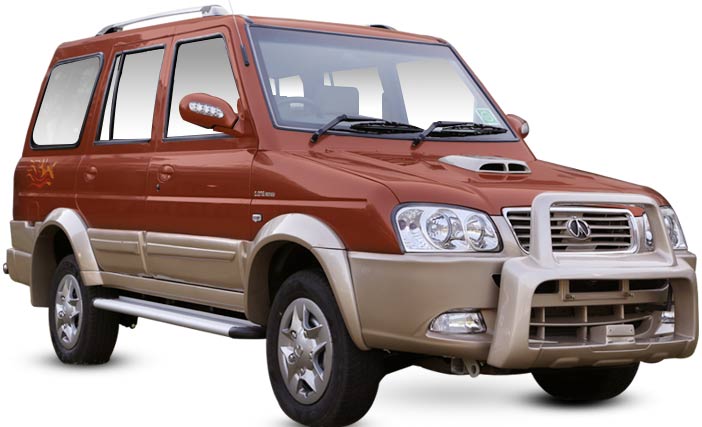 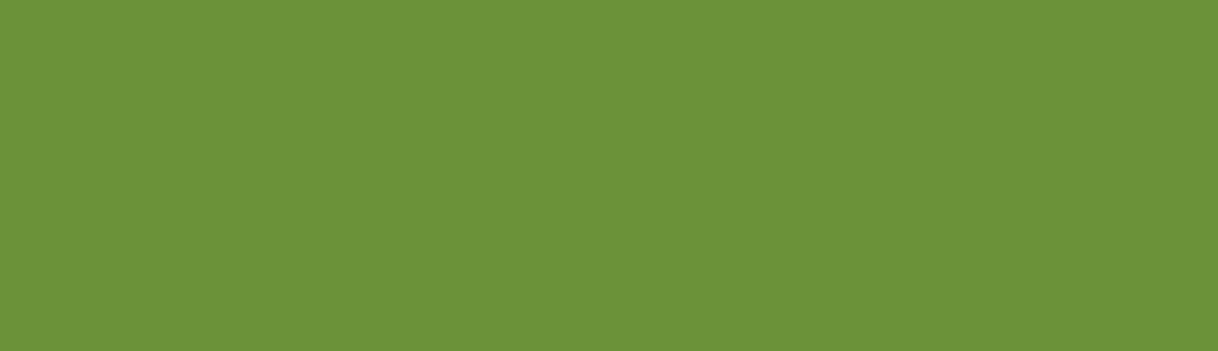 INDIAN CAR MANUFACTURERS
ICML – Extreme VD
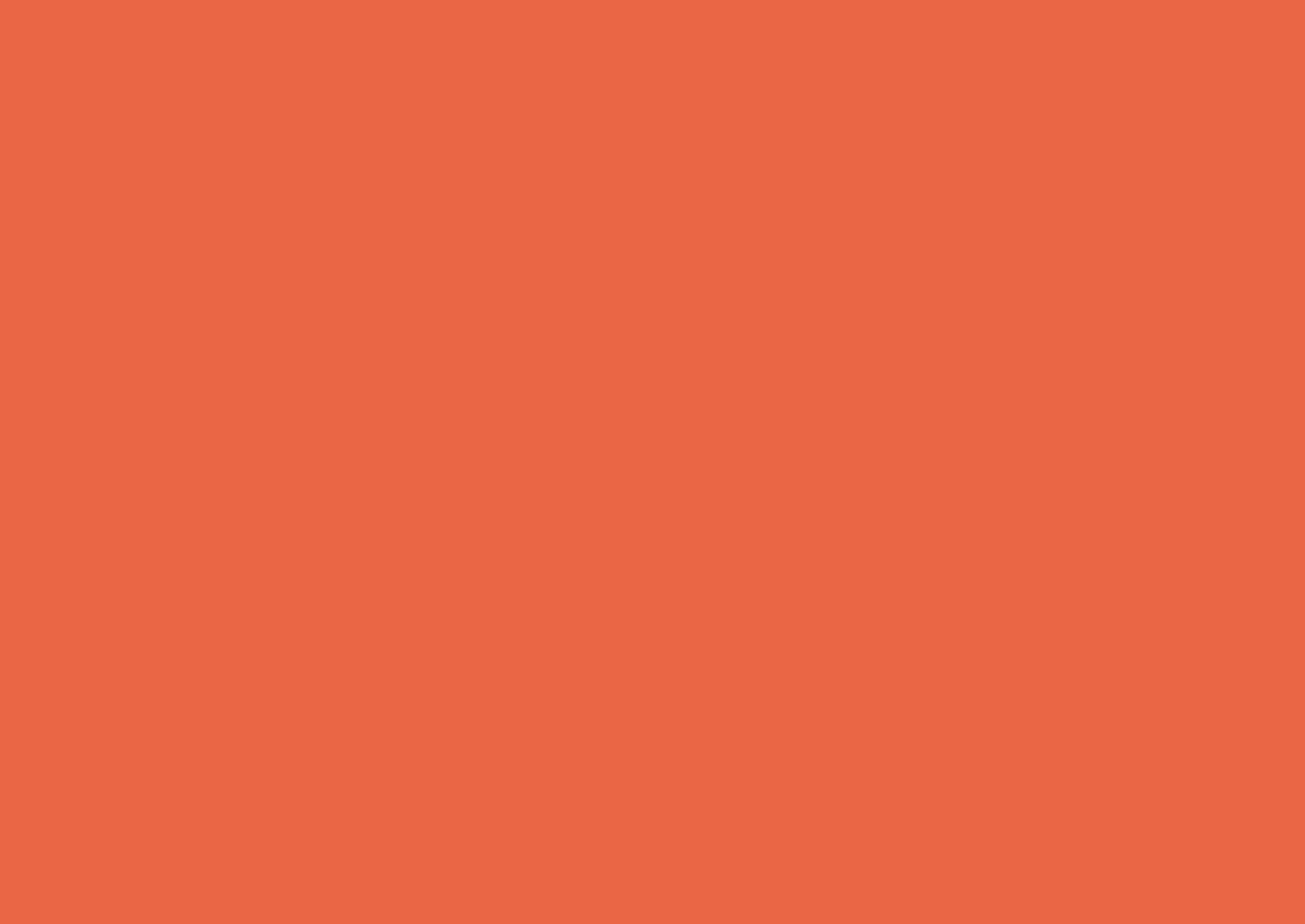 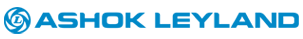 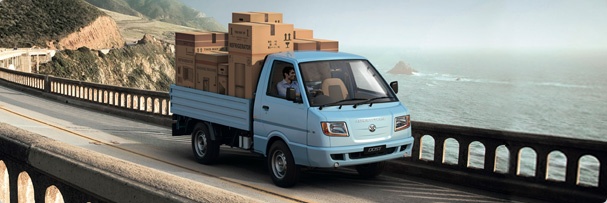 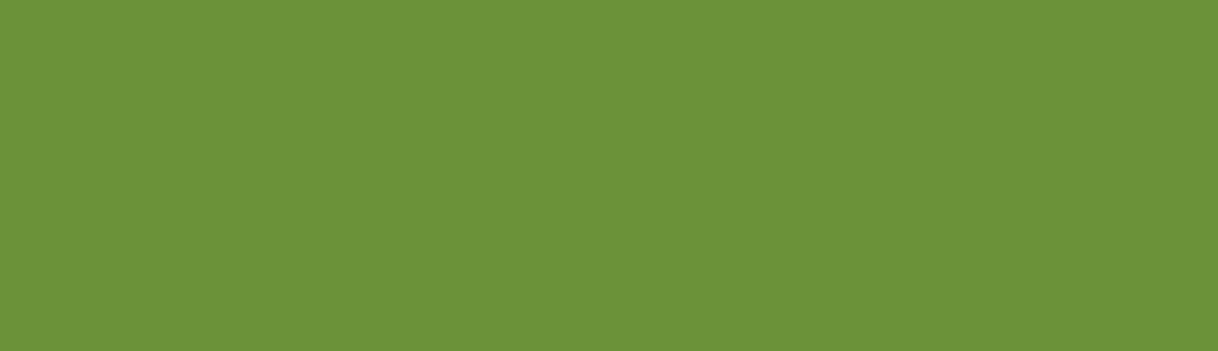 INDIAN CAR MANUFACTURERS
Ashok Leyland – DOST
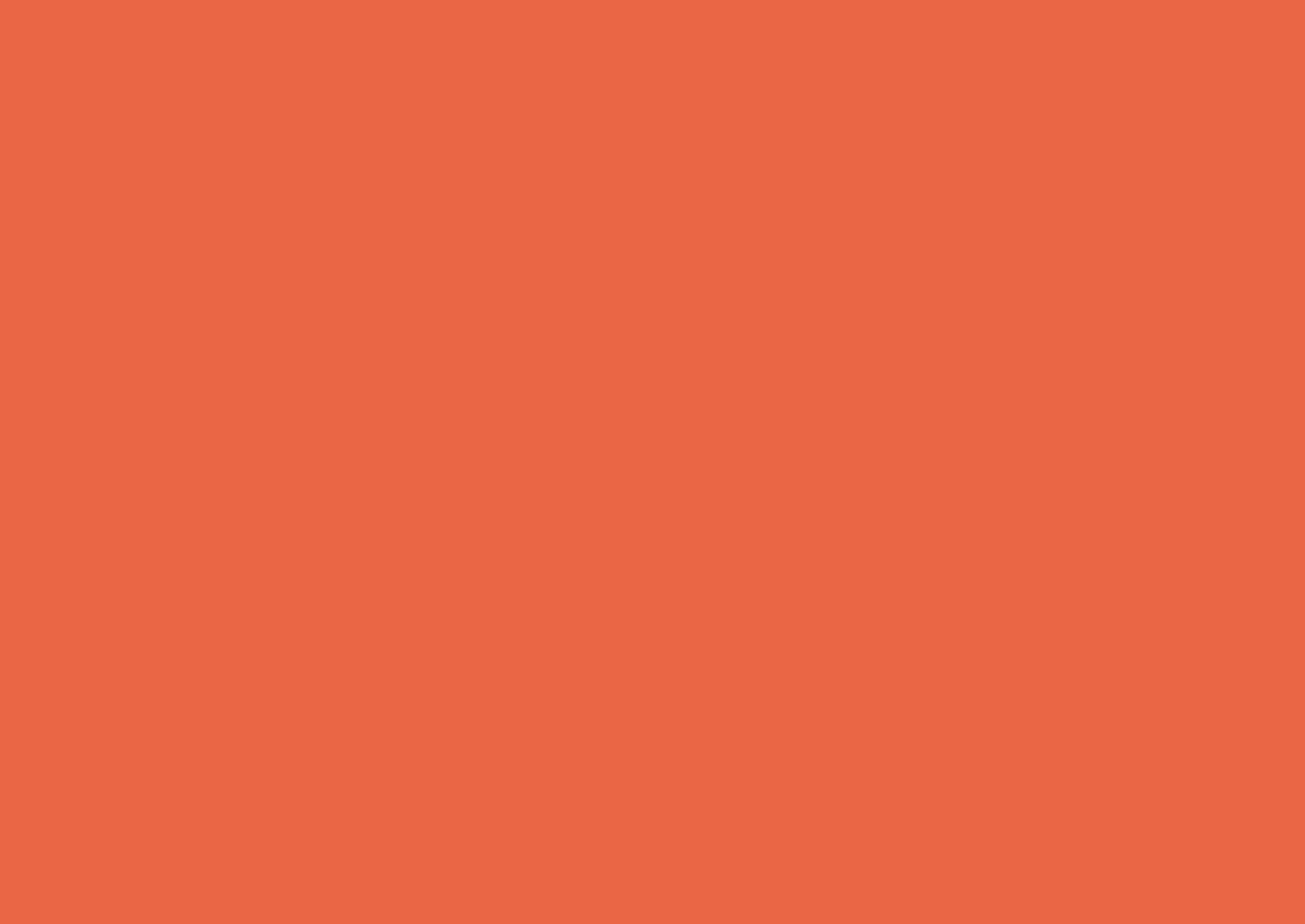 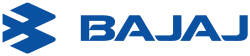 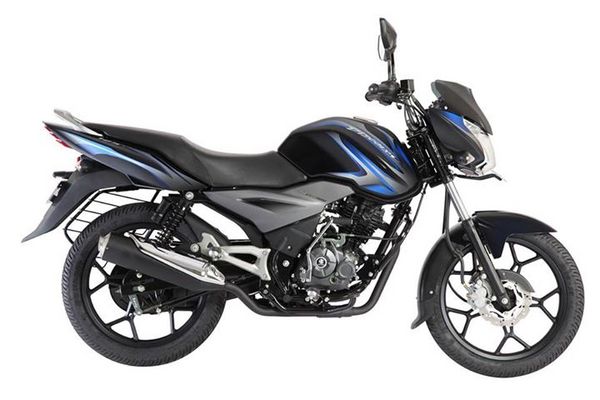 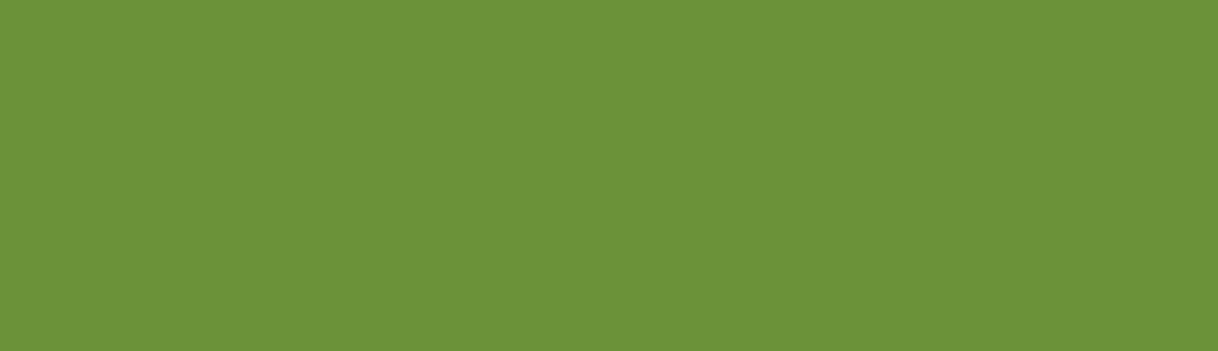 INDIAN CAR MANUFACTURERS
Bajaj – Discover 125T
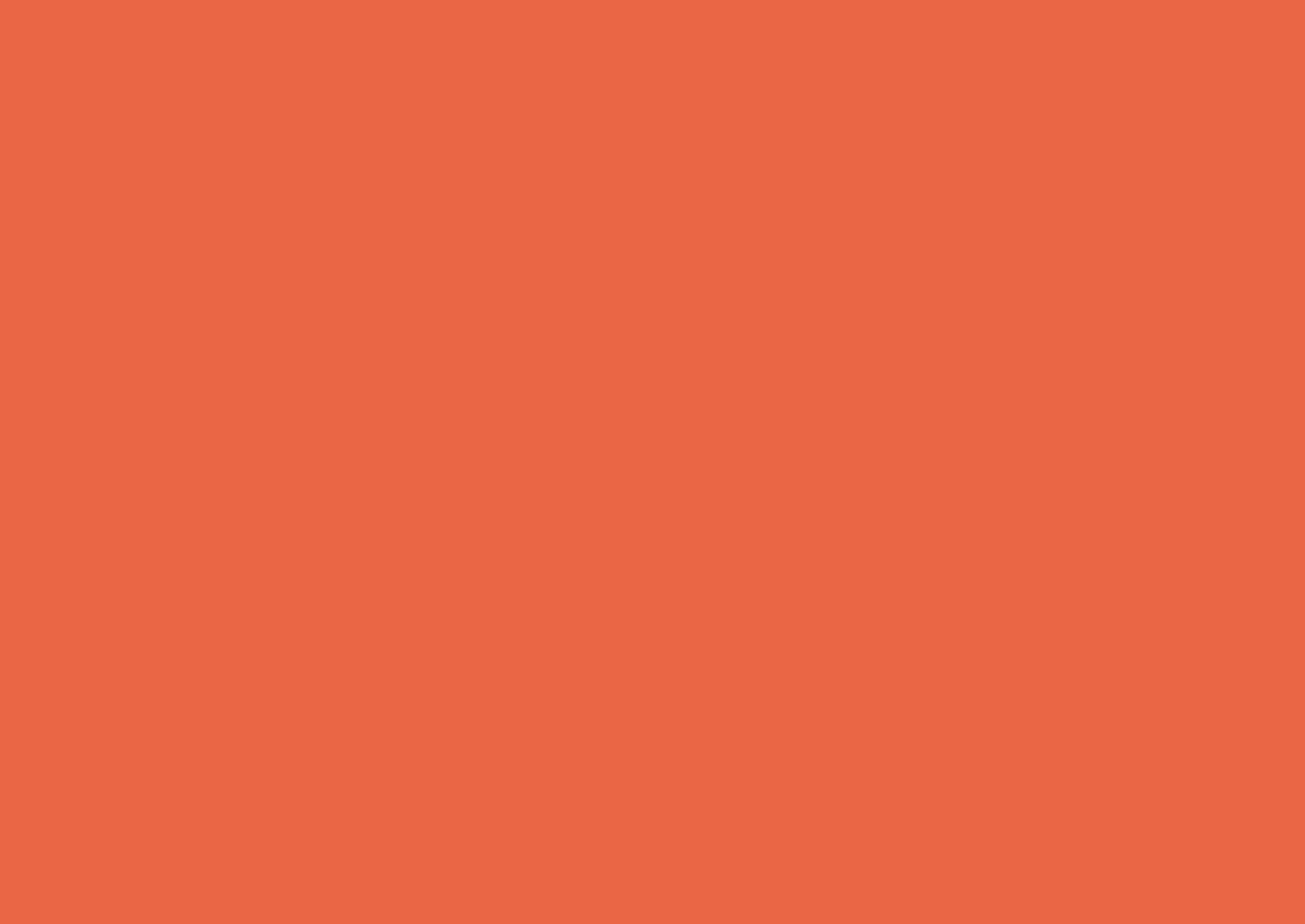 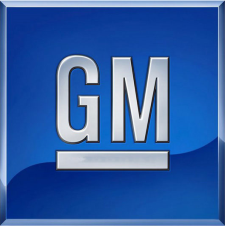 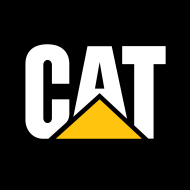 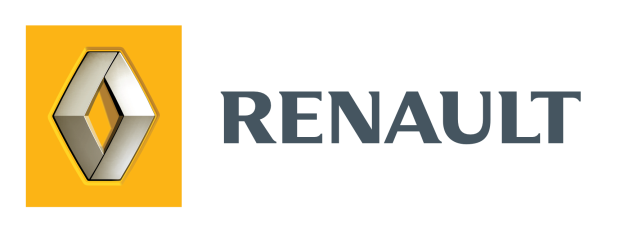 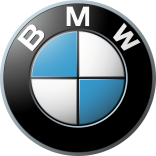 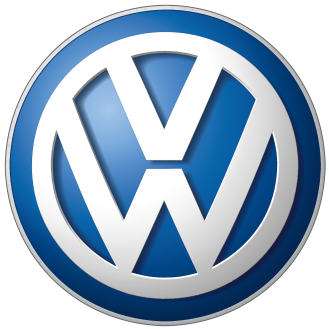 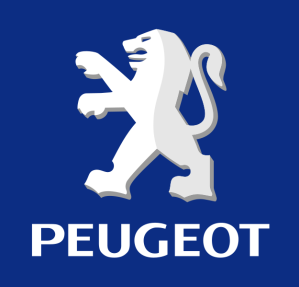 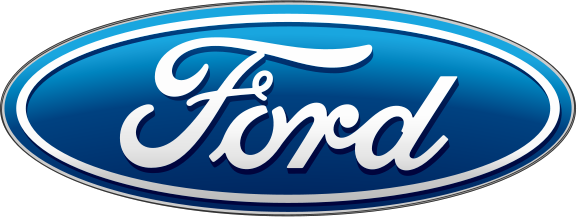 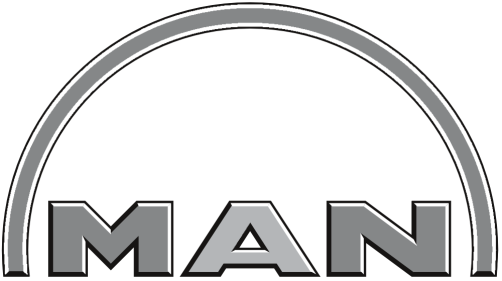 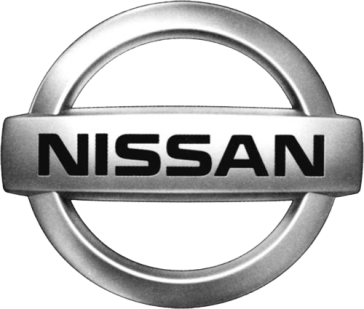 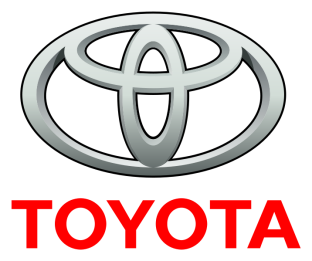 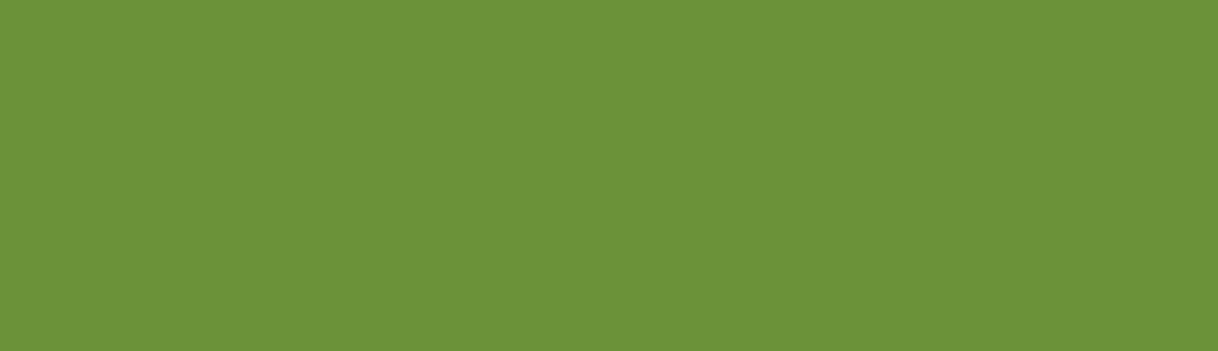 MAIN GLOBAL OEM IN INDIA
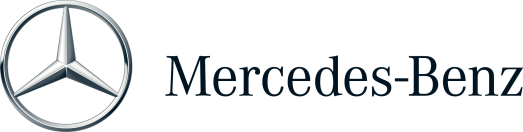 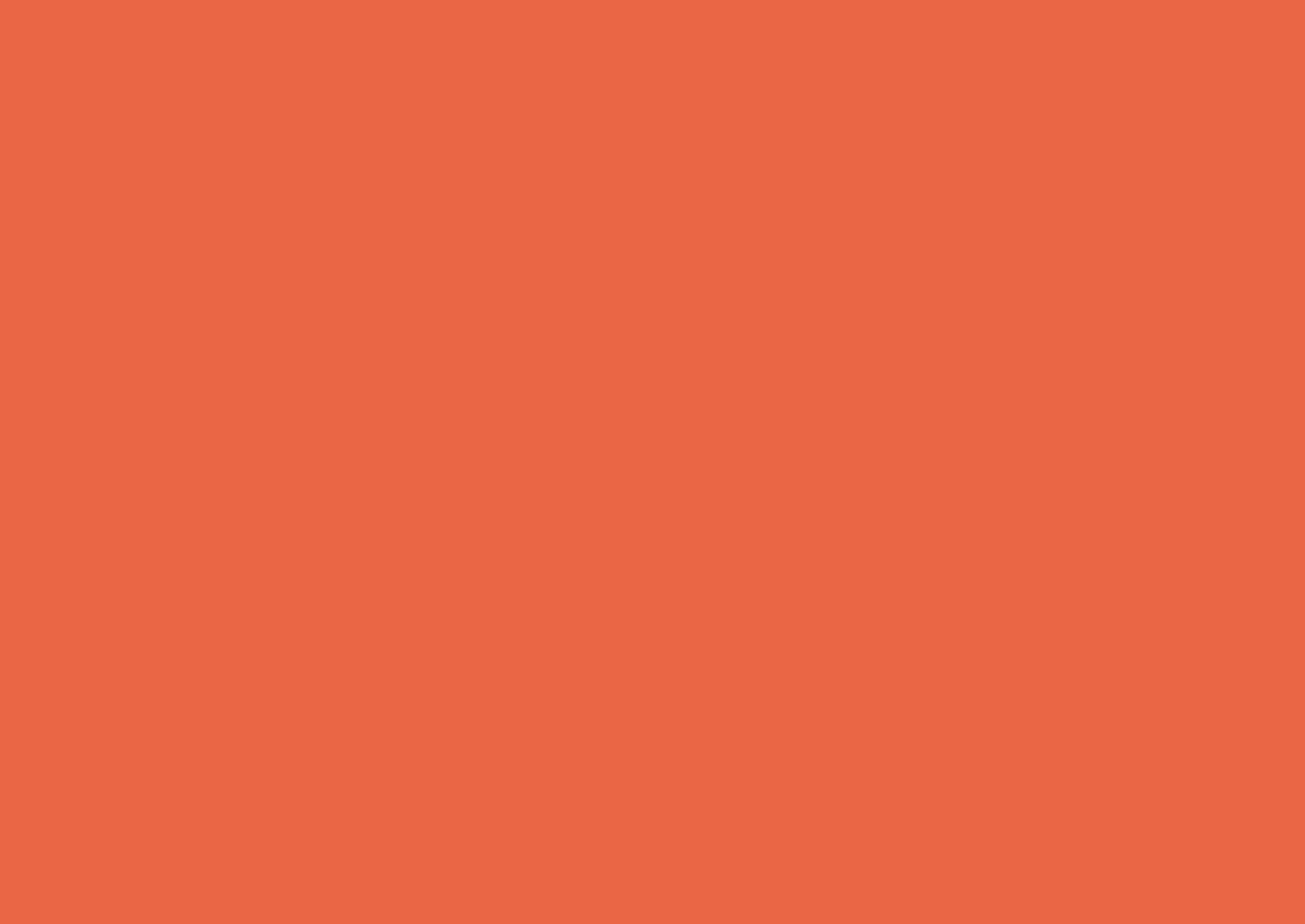 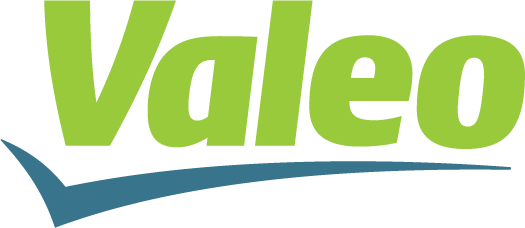 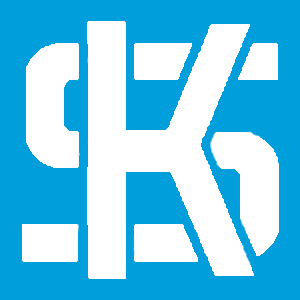 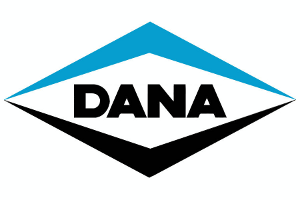 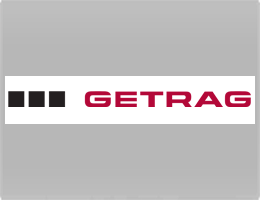 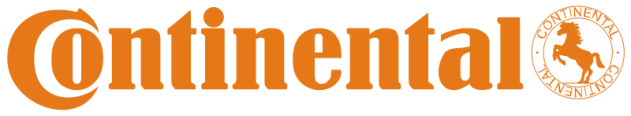 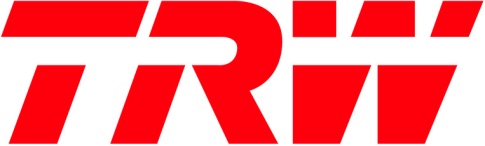 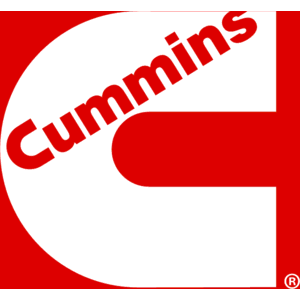 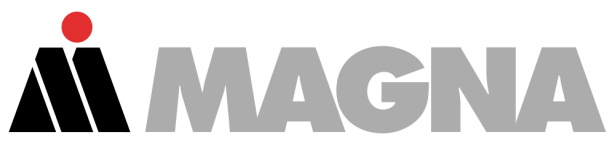 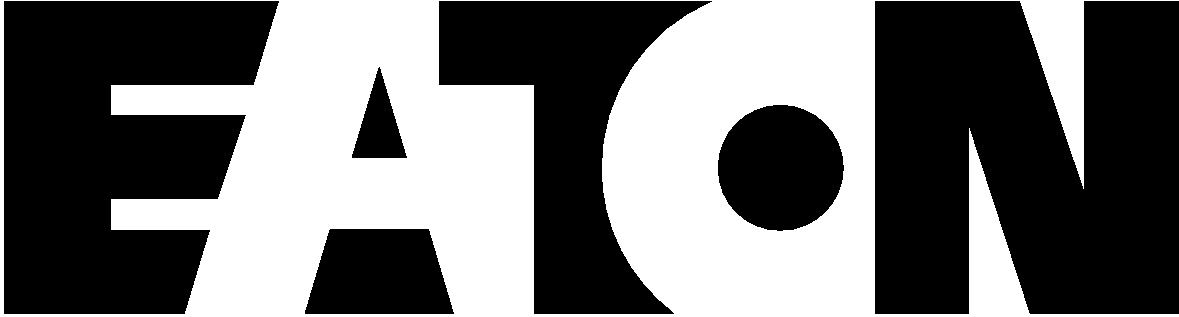 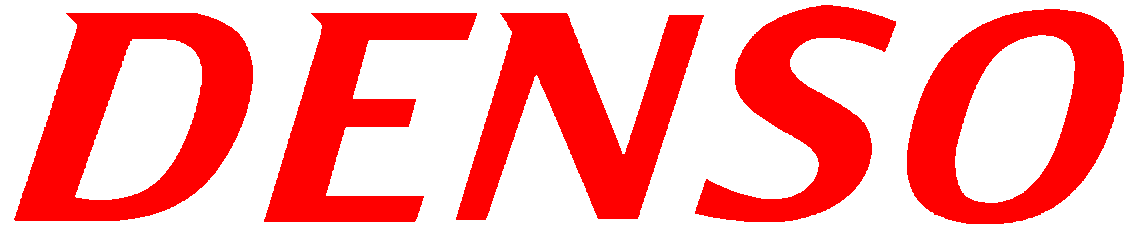 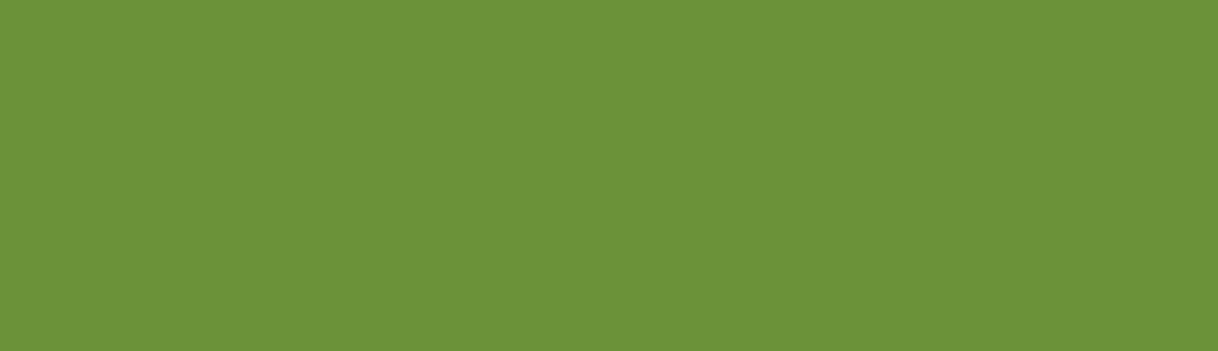 TIER 1 COMPONENT MANUFACTURERS IN INDIA
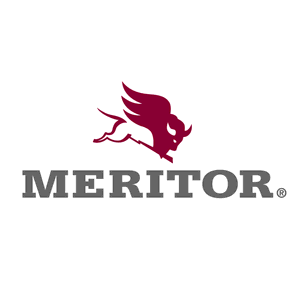 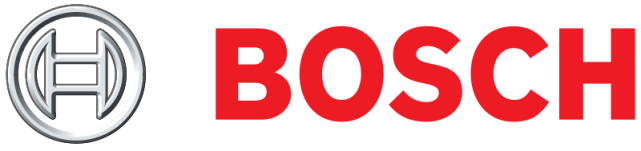 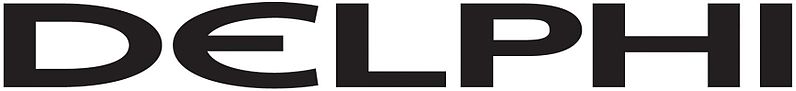 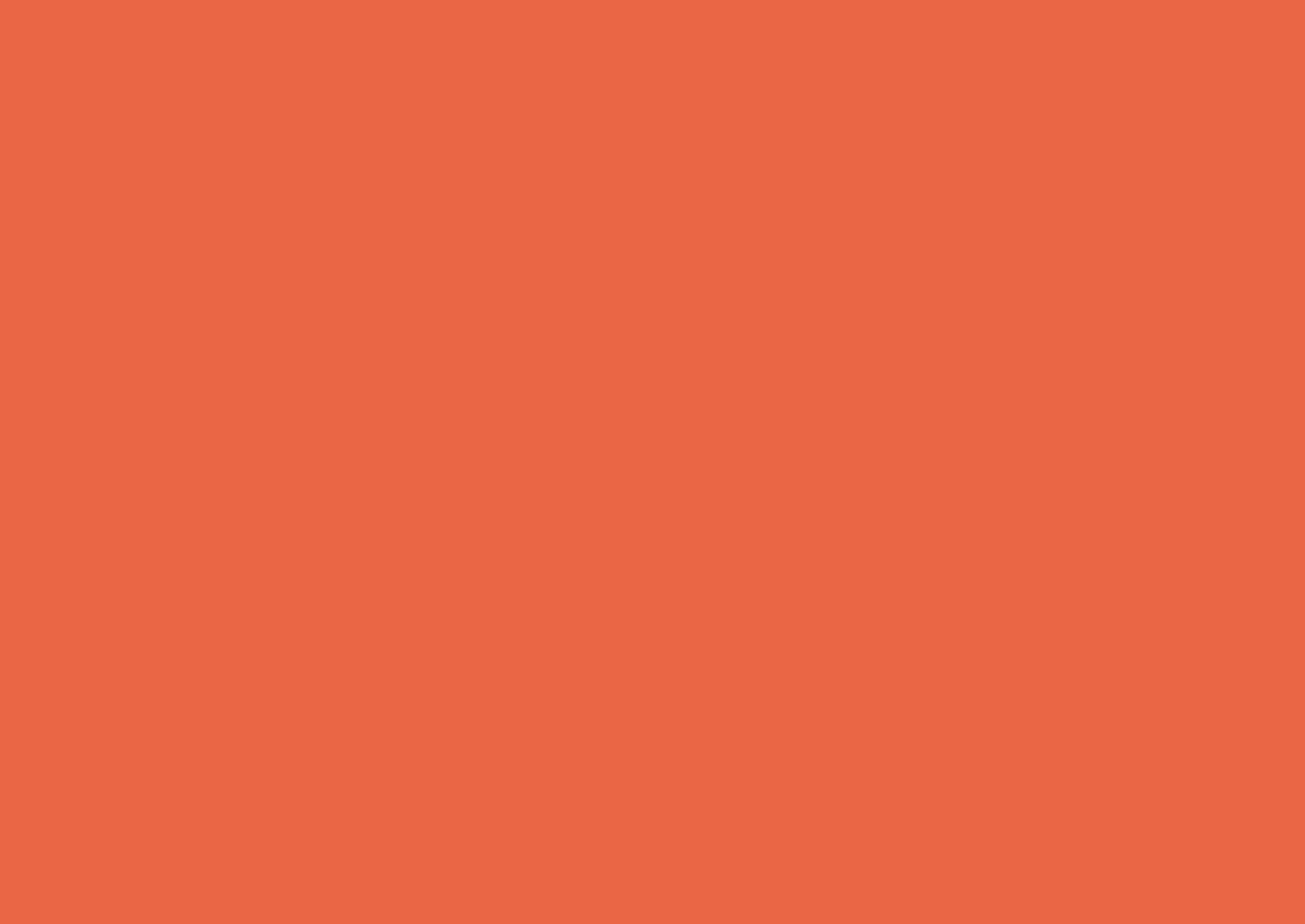 Automotive Component Manufacturers Association of India (ACMA) 


Address: The Capital Court6th Floor, Olof Palme Marg 
MunirkaNew Delhi 110 067 Tel : +91-11-26160315
Fax : +91-11-26160317 Email: acma@acma.in
Website : www.acma.in
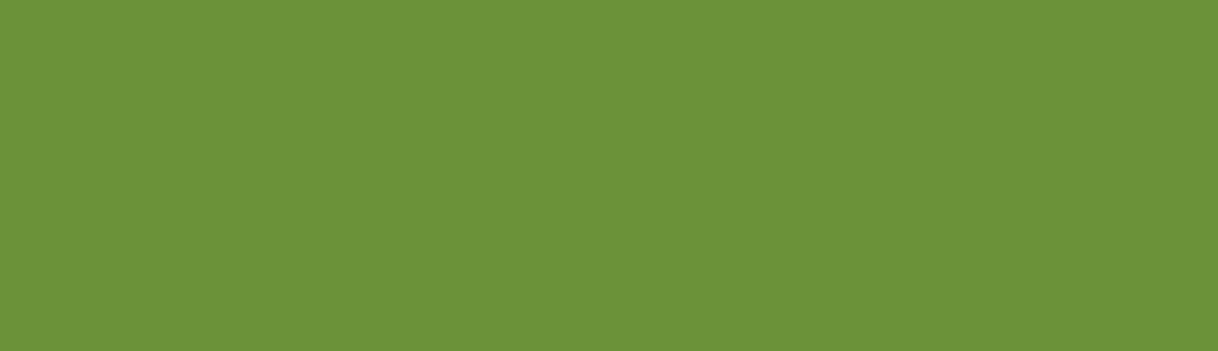 INDIAN EXPORT PROMOTION BODIES
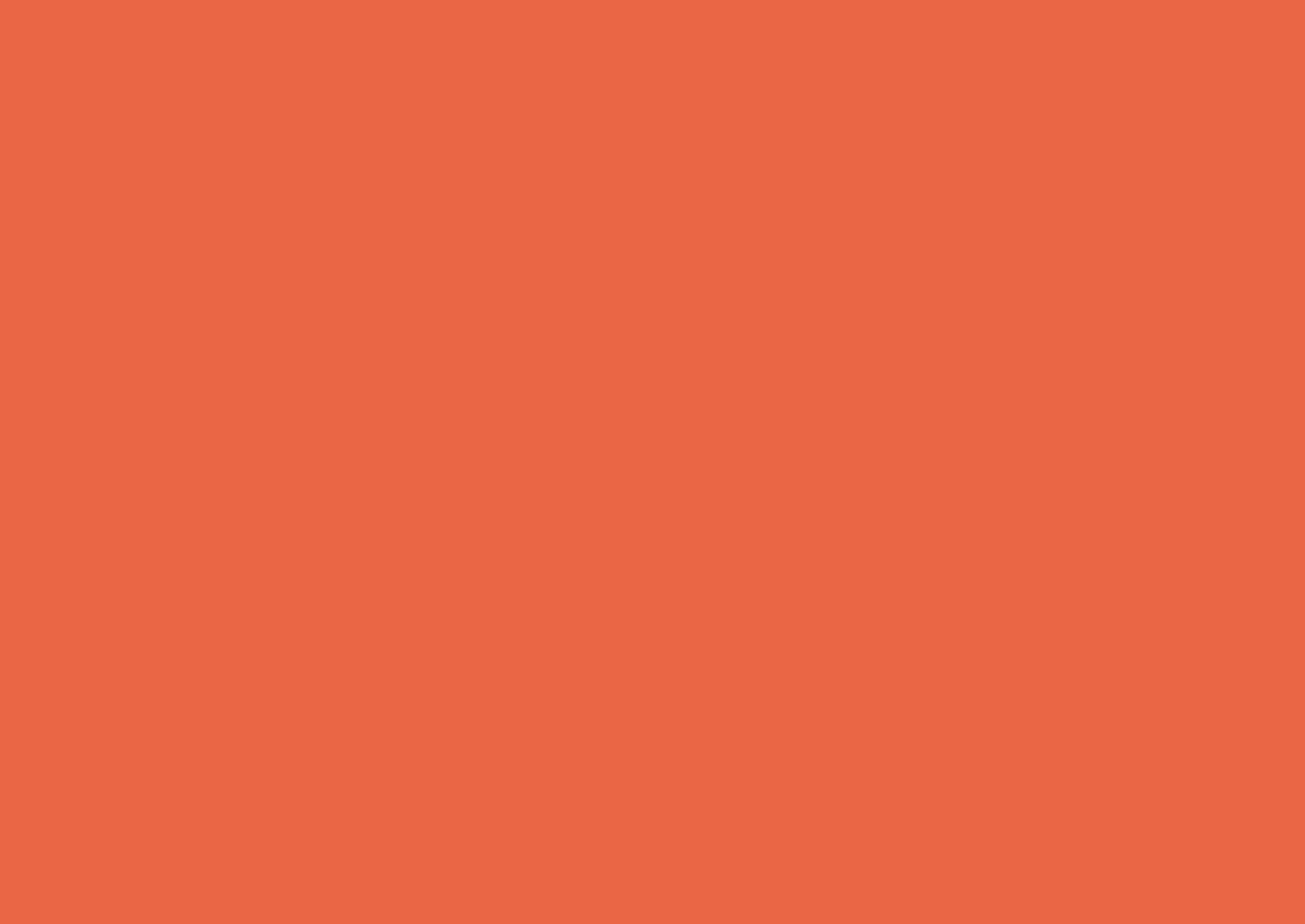 Society of Indian Automobile Manufacturers (SIAM)


Address: Core 4-B, 5th Floor, 
India Habitat CentreLodhi Road, New Delhi – 110 003,  India 	
Tel : +91-11-24647810 -12Fax: +91-11-24648222 
Email : siam@siam.in
Website : http://www.siamindia.com
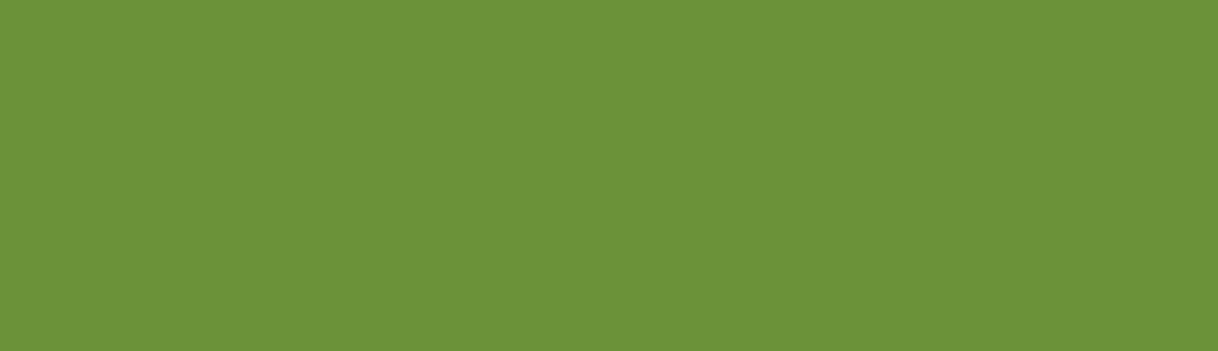 INDIAN EXPORT PROMOTION BODIES
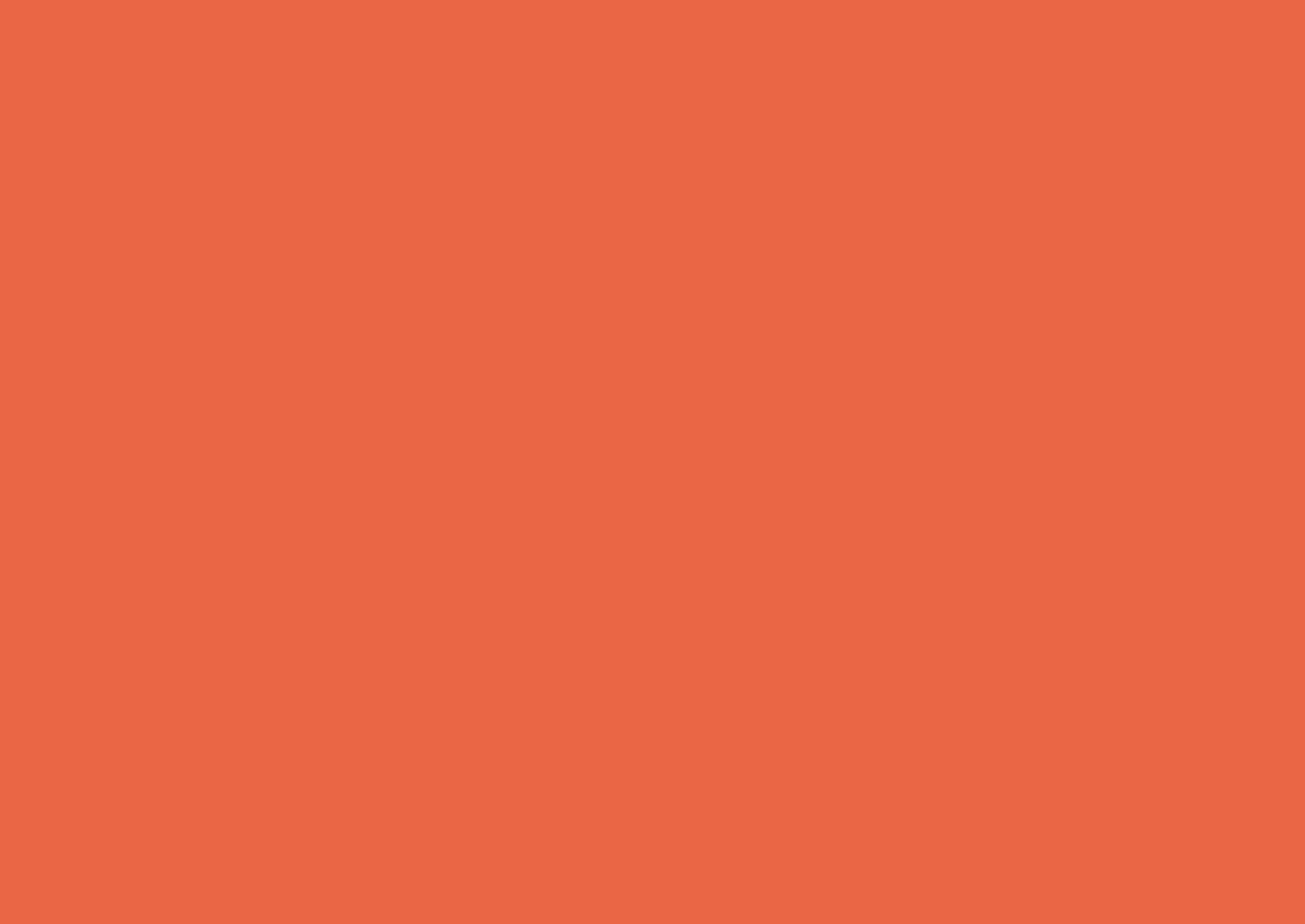 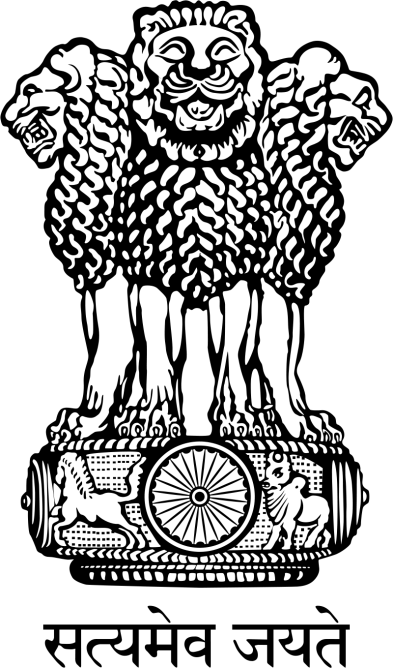 Please contact:
Embassy of India
Email: amb.caracas@mea.gov.in
com.caracas@mea.gov.in
comercial@embindia.org
Tel: 0212 288 78 87
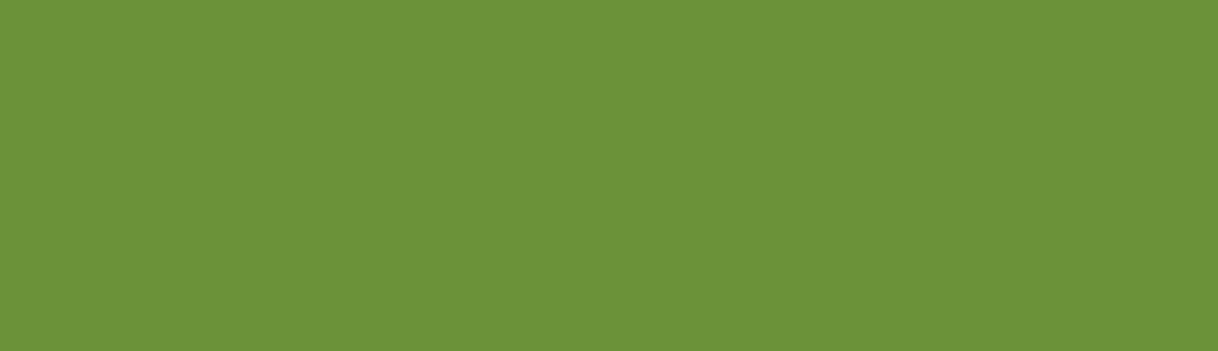 FOR ASSISTANCE